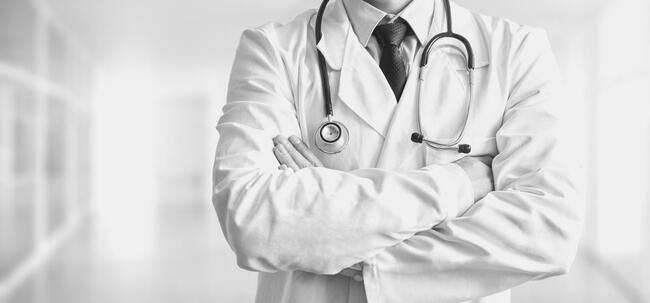 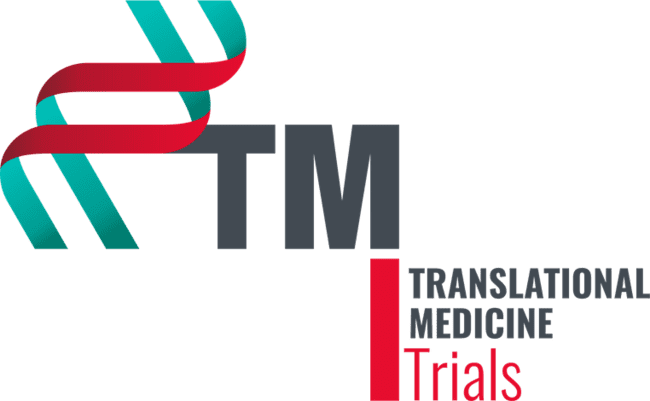 Introduction of the Clinical Trial Coordinator Group
Lajos Szakó
Clinical Trial Coordinator Group
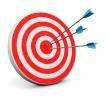 Overview
Relevance of a Clinical Trial Coordinator (CTC)

Responsibilities and job of CTC
Introduction of the Clinical Trials Coordinator Group
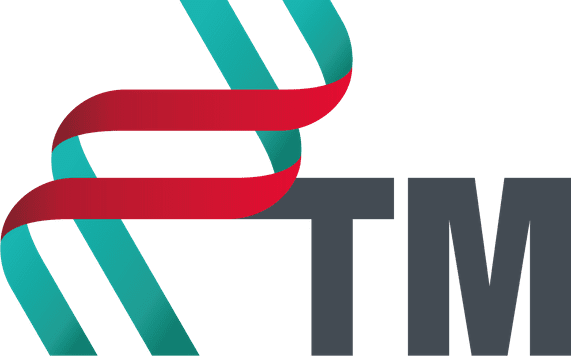 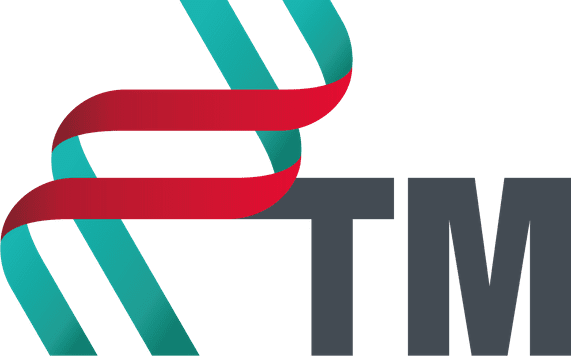 Relevance
Hungary: 10th in terms of number of trials, more than 4000 registered trials

Since 2010: 300 registered trials annually

Most of the trials are multicentric

International studies: 60% are related to US

Most of them: phase 3 and 4 trials: initiated by the pharmaceutical industry

Quality: organized work
A prezentáció alcíme
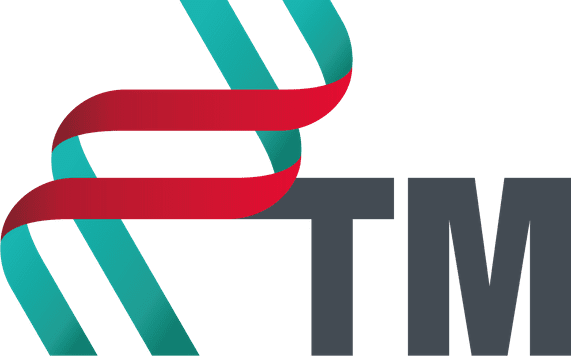 Proposed timeline of the initiation of a clinical trials
Interdisciplinary
discussion
1.STEP
hypothesis
START
 OF THE TRIAL
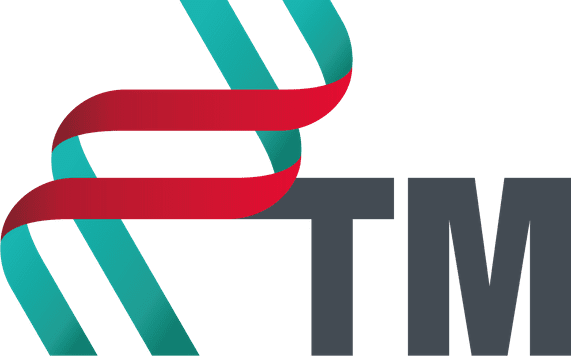 Step 1: Interdisciplinary discussion
Hypothesis formation

Clinical trial coordinator, strategical consultant, chief investigator

Is clinical trial the appropriate tool?

Discussion about the study design, 
feasibility, and endpoints
A prezentáció alcíme
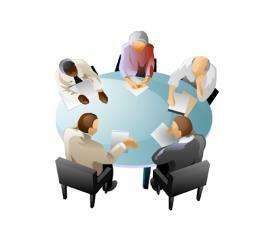 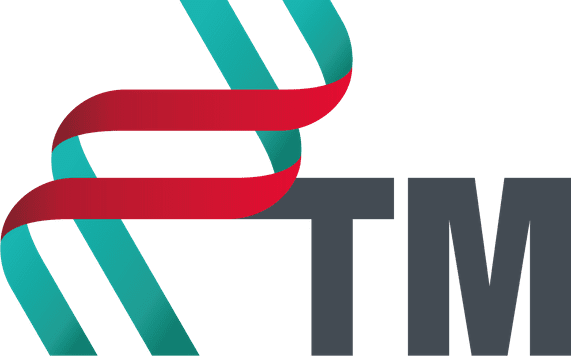 Proposed timeline of the initiation of a clinical trials
Interdisciplinary
discussion
2. STEP
1.STEP
hypothesis
Preparation of 
the protocol
START
 OF THE TRIAL
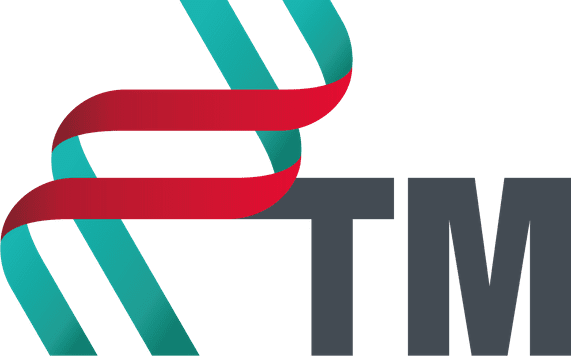 Step 2: Preparation of the protocol
Background of the scientific question

Clinical equipoise

Objectives, expected results

Standard Protocol Items: Recommendations for Interventional Trials (SPIRIT) statement
A prezentáció alcíme
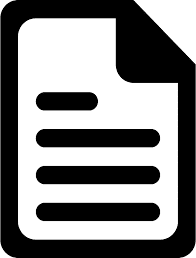 Chan A-W, Tetzlaff JM, Altman DG, Laupacis A, Gøtzsche PC, Krleža-Jerić K, Hróbjartsson A, Mann H, Dickersin K, Berlin J, Doré C, Parulekar W, Summerskill W, Groves T, Schulz K, Sox H, Rockhold FW, Rennie D, Moher D. SPIRIT 2013 Statement: Defining standard protocol items for clinical trials. Ann Intern Med 2013;158:200-207
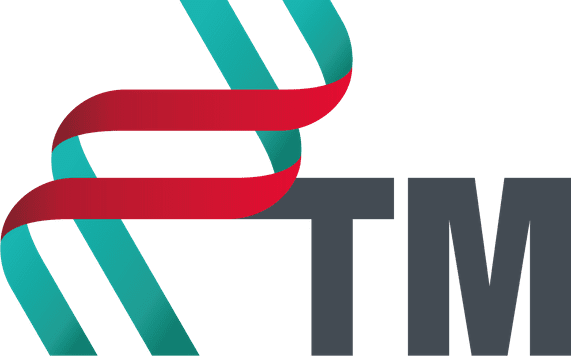 Proposed timeline of the initiation of a clinical trials
Sample size calculation
Interdisciplinary
discussion
3. STEP
2. STEP
1.STEP
hypothesis
Preparation of 
the protocol
START
 OF THE TRIAL
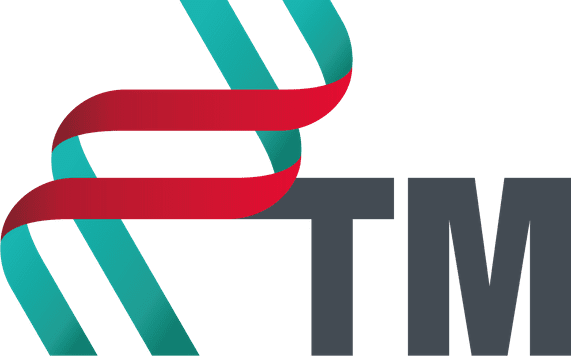 Step 3: Sample size calculation
Involvement of a biostatistician

The necessary number of participants

Decision on the statistical framework (non-inferiority, superiority, stc.)

Requested variables 
(drop out rate, 
expected effect)
A prezentáció alcíme
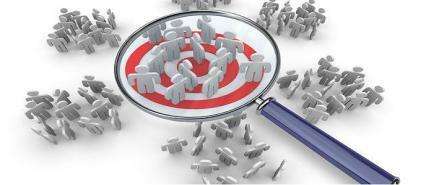 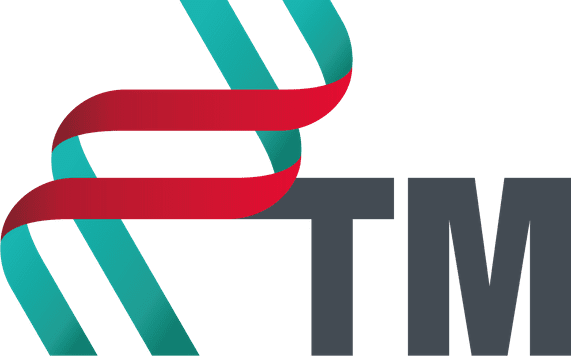 Proposed timeline of the initiation of a clinical trials
Sample size calculation
Interdisciplinary
discussion
4. STEP
3. STEP
2. STEP
1.STEP
hypothesis
Preparation of 
the protocol
Final decision about 
the starting of the
trial
START
 OF THE TRIAL
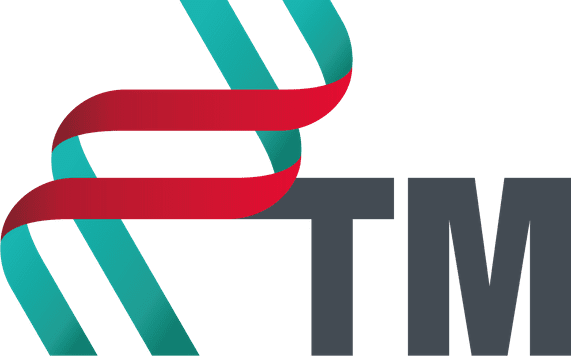 Step 4: Final decision about the starting of the clinical trial
Finalization of the hypothesis

Estimation of the time required for the study to succeed

Timing of interim analyses

Potential participating centres

Funding
A prezentáció alcíme
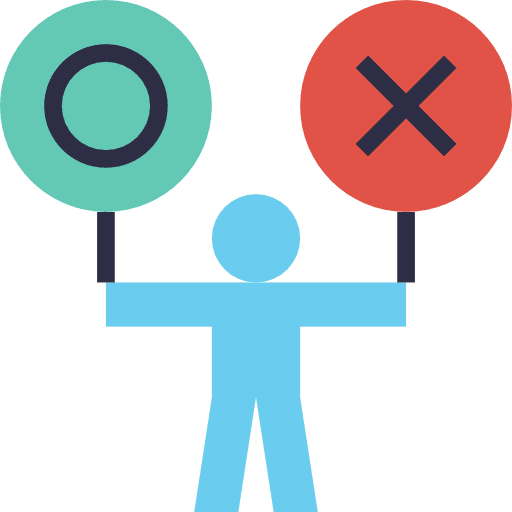 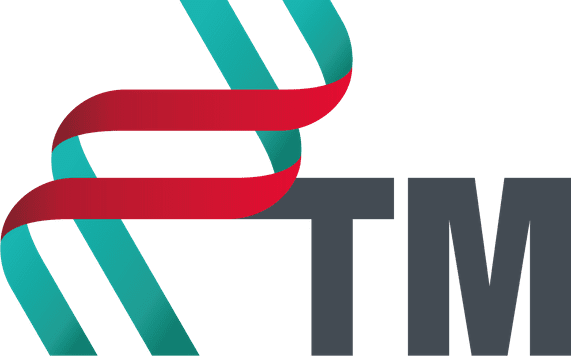 Proposed timeline of the initiation of a clinical trials
Writing the pre-study protocol, compiling questionnaires
Sample size calculation
Interdisciplinary
discussion
5. STEP
4. STEP
3. STEP
2. STEP
1.STEP
hypothesis
Preparation of 
the protocol
Final decision about 
the starting of the
trial
START
 OF THE TRIAL
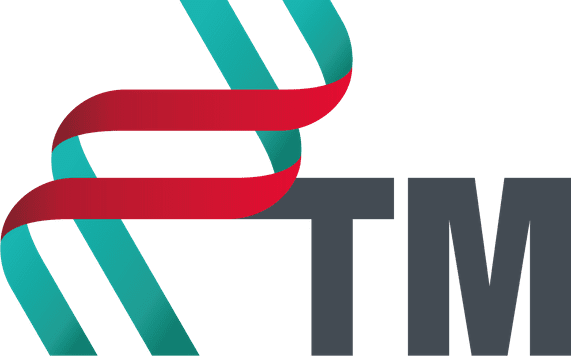 Step 5: Writing of the pre-study protocol, compiling questionnaires
Finalization of the protocol

Data collection forms
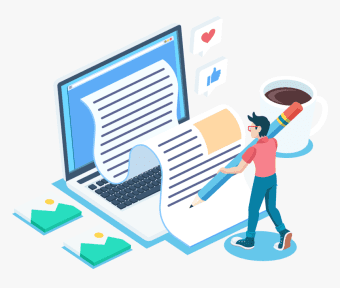 A prezentáció alcíme
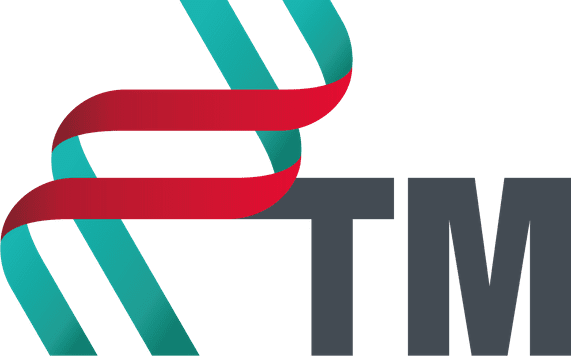 Proposed timeline of the initiation of a clinical trials
Writing the pre-study protocol, compiling questionnaires
Sample size calculation
Interdisciplinary
discussion
6.STEP
4. STEP
5. STEP
3. STEP
2. STEP
1.STEP
hypothesis
Preparation of 
the protocol
Final decision about 
the starting of the
trial
ITAB discussion
START
 OF THE TRIAL
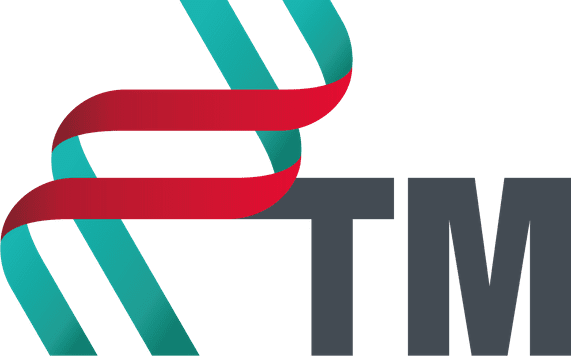 Step 6: ITAB discussion
International Trial Advisory Boards

Revision of the protocol by internationally recognized experts
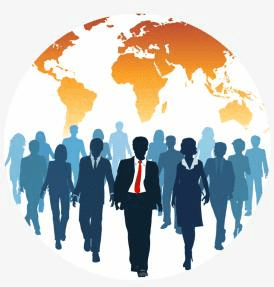 A prezentáció alcíme
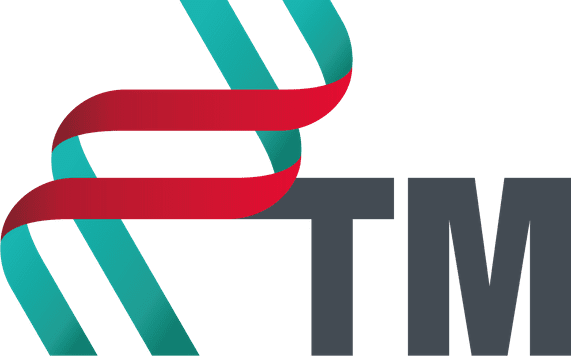 Proposed timeline of the initiation of a clinical trials
Writing the pre-study protocol, compiling questionnaires
IT development
Sample size calculation
Interdisciplinary
discussion
7. STEP
6.STEP
4. STEP
5. STEP
3. STEP
2. STEP
1.STEP
hypothesis
Preparation of 
the protocol
ITAB discussion
Final decision about 
the starting of the
trial
START
 OF THE TRIAL
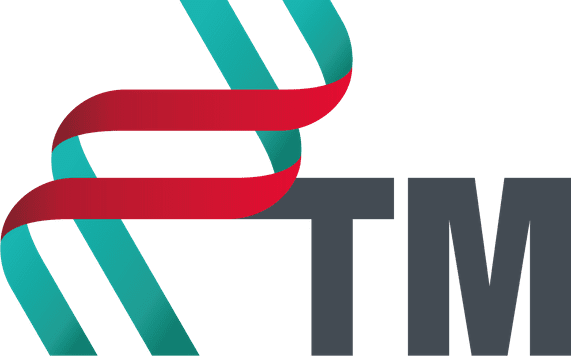 Step 7: IT development
Involvement of the IT specialist

Finalization of the case report forms and electronic case report forms
A prezentáció alcíme
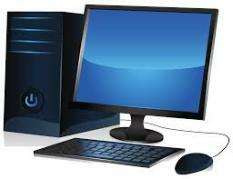 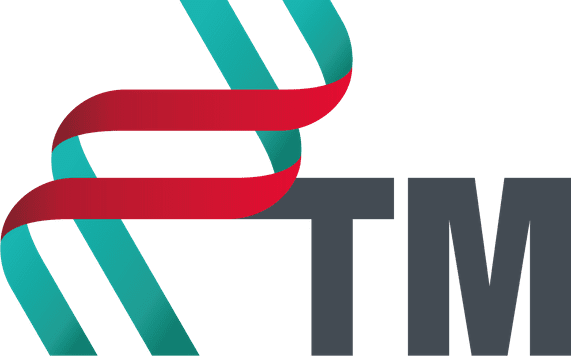 Proposed timeline of the initiation of a clinical trials
Writing the pre-study protocol, compiling questionnaires
Sample size calculation
Interdisciplinary
discussion
IT development
6.STEP
7. STEP
4. STEP
5. STEP
3. STEP
2. STEP
1.STEP
hypothesis
Preparation of 
the protocol
ITAB discussion
Final decision about 
the starting of the
trial
8. STEP
START
 OF THE TRIAL
Preparation of documents in Hungarian, translations
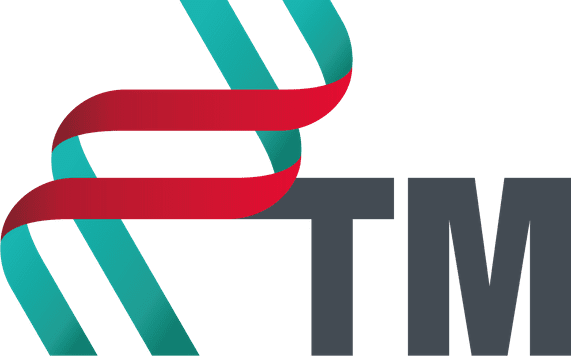 Step 8: Preparation of documents in hungarian, translations
Translation of all documentation into English, Hungarian and other required languages

User instructions
A prezentáció alcíme
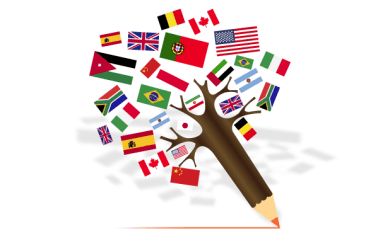 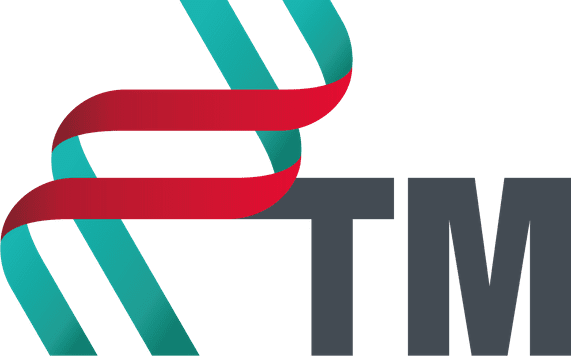 Proposed timeline of the initiation of a clinical trials
Writing the pre-study protocol, compiling questionnaires
Sample size calculation
Interdisciplinary
discussion
IT development
6.STEP
7. STEP
4. STEP
5. STEP
3. STEP
2. STEP
1.STEP
hypothesis
Preparation of 
the protocol
ITAB discussion
Final decision about 
the starting of the
trial
Ethics approval
9. STEP
8. STEP
Preparation of documents in Hungarian, translations
START
 OF THE TRIAL
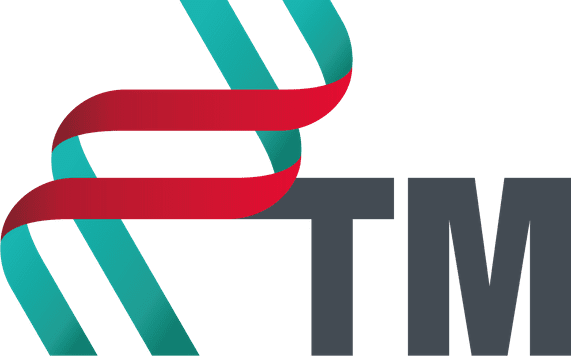 Step 9: Ethics approval
Compiling the documentation with the help of the CTC and Ethich Coordinator

Submission of the papers to Medical Research Council
A prezentáció alcíme
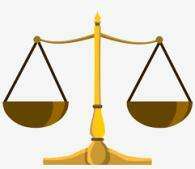 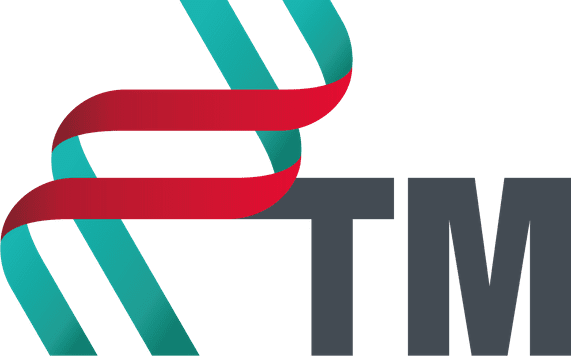 Proposed timeline of the initiation of a clinical trials
Writing the pre-study protocol, compiling questionnaires
Sample size calculation
Interdisciplinary
discussion
IT development
6.STEP
7. STEP
4. STEP
5. STEP
3. STEP
2. STEP
1.STEP
hypothesis
Preparation of 
the protocol
ITAB discussion
Final decision about 
the starting of the
trial
Ethics approval
10. STEP
8. STEP
9. STEP
Preparation of documents in Hungarian, translations
START
 OF THE TRIAL
International registration
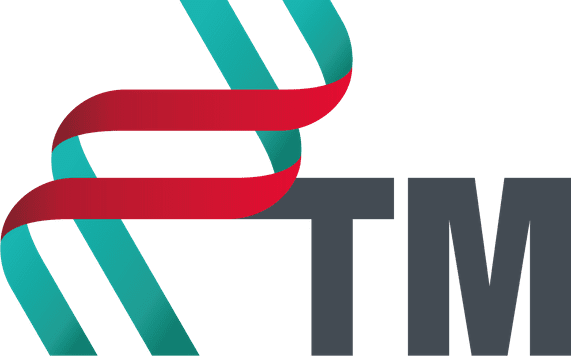 Step 10: International registration
Not mandatory in Hungary

Visibility and high-quality evidence

Prevention of publication bias and selective reporting
A prezentáció alcíme
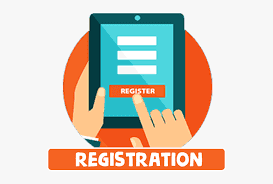 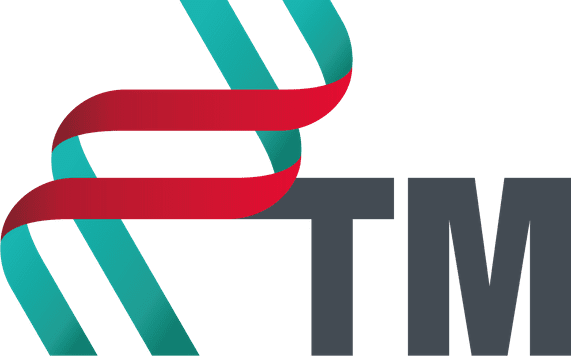 Proposed timeline of the initiation of a clinical trials
Writing the pre-study protocol, compiling questionnaires
Sample size calculation
Interdisciplinary
discussion
IT development
6.STEP
7. STEP
4. STEP
5. STEP
3. STEP
2. STEP
1.STEP
hypothesis
Preparation of 
the protocol
ITAB discussion
Final decision about 
the starting of the
trial
Pre-study publication
11. STEP
Ethics approval
8. STEP
9. STEP
10. STEP
Preparation of documents in Hungarian, translations
International registration
START
 OF THE TRIAL
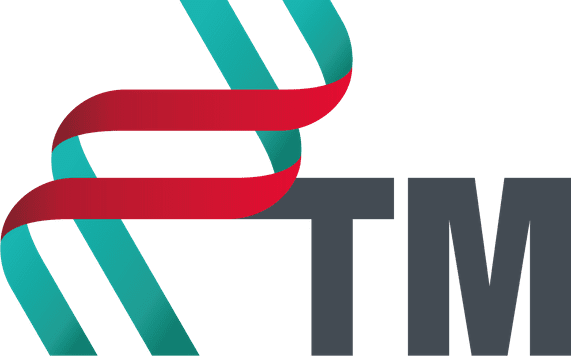 Step 11: Pre-study publication
Selection of the target journal: SC and CTC
A prezentáció alcíme
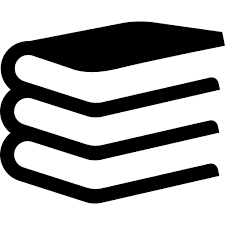 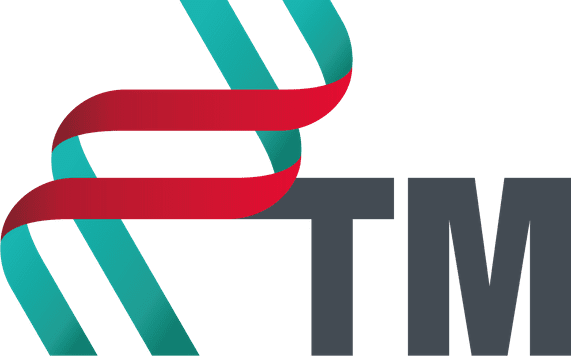 Proposed timeline of the initiation of a clinical trials
Writing the pre-study protocol, compiling questionnaires
Sample size calculation
Interdisciplinary
discussion
IT development
6.STEP
7. STEP
4. STEP
5. STEP
3. STEP
2. STEP
1.STEP
hypothesis
Preparation of 
the protocol
ITAB discussion
Final decision about 
the starting of the
trial
Pre-study publication
12. STEP
Ethics approval
8. STEP
9. STEP
11. STEP
10. STEP
Preparation of documents in Hungarian, translations
International registration
User manuals and practical aids
START
 OF THE TRIAL
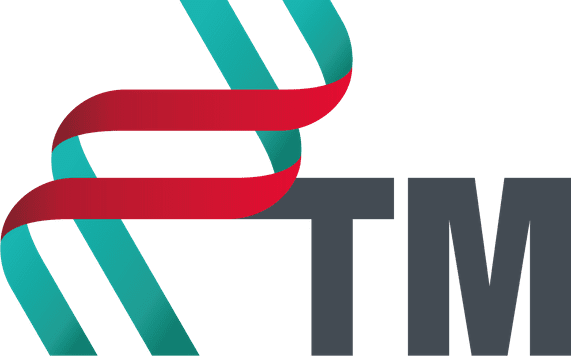 Step 12: User manuals  and practical aids
Essential in the precise conduction

Guide for the participating investigators, nurses, administrators
A prezentáció alcíme
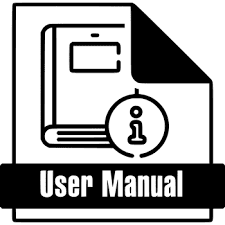 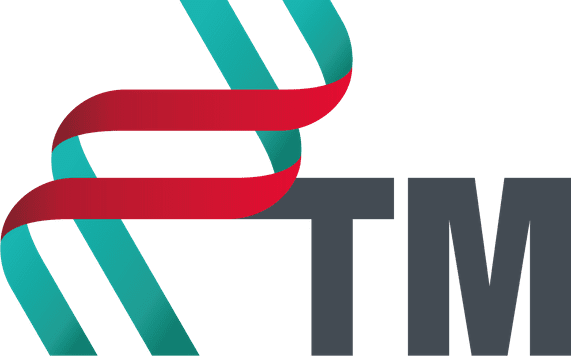 Proposed timeline of the initiation of a clinical trials
Writing the pre-study protocol, compiling questionnaires
Sample size calculation
Interdisciplinary
discussion
IT development
6.STEP
7. STEP
4. STEP
5. STEP
3. STEP
2. STEP
1.STEP
hypothesis
Preparation of 
the protocol
ITAB discussion
Final decision about 
the starting of the
trial
Test-phase of the clinical trial
Pre-study publication
Ethics approval
13. STEP
8. STEP
9. STEP
11. STEP
12. STEP
10. STEP
Preparation of documents in Hungarian, translations
User manuals and practical aids
International registration
START
 OF THE TRIAL
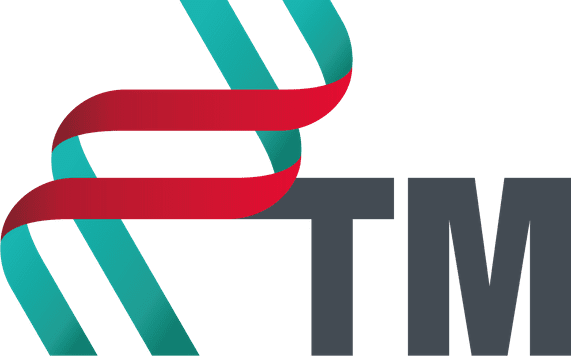 Step 13: Test-phase if the clinical trial
Evaluation of the feasibility of the protocol, instructions for use, enrolment of participants, and data upload
A prezentáció alcíme
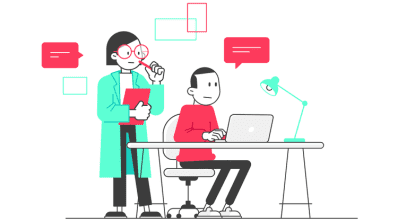 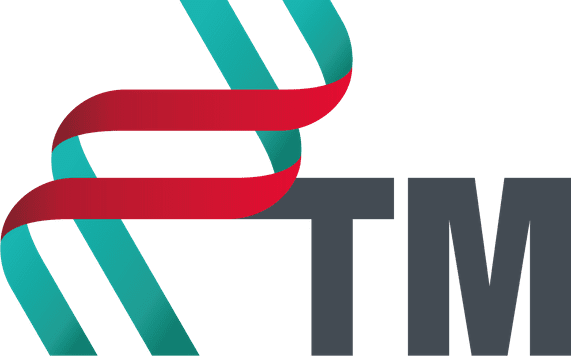 Proposed timeline of the initiation of a clinical trials
Writing the pre-study protocol, compiling questionnaires
Sample size calculation
Interdisciplinary
discussion
IT development
6.STEP
7. STEP
4. STEP
5. STEP
3. STEP
2. STEP
1.STEP
hypothesis
Preparation of 
the protocol
ITAB discussion
Final decision about 
the starting of the
trial
Pre-study publication
Test-phase of the clinical trial
Ethics approval
14. STEP
8. STEP
13. STEP
9. STEP
11. STEP
12. STEP
10. STEP
Preparation of documents in Hungarian, translations
User manuals and practical aids
International registration
Training for 
all participating centre
START
 OF THE TRIAL
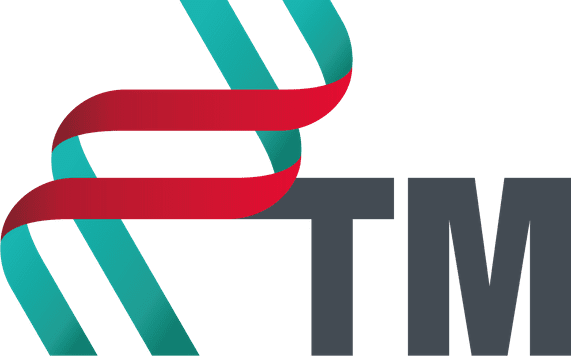 Step 14: Training for all participating centre
Participating centres should recive a comprehensive lecture
A prezentáció alcíme
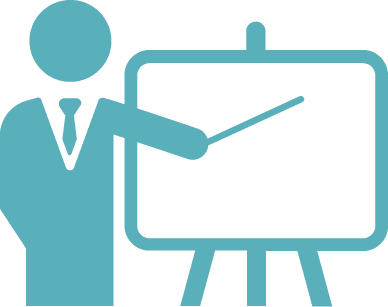 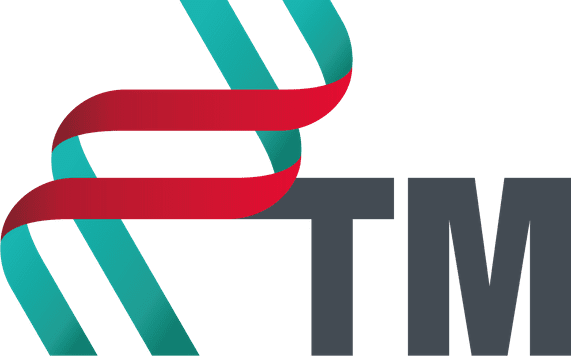 Clinical trial coordinator
Facilitation of each step

Guidance for the Chief Investigator

Communication between the members of the interdisciplinary study group
A prezentáció alcíme
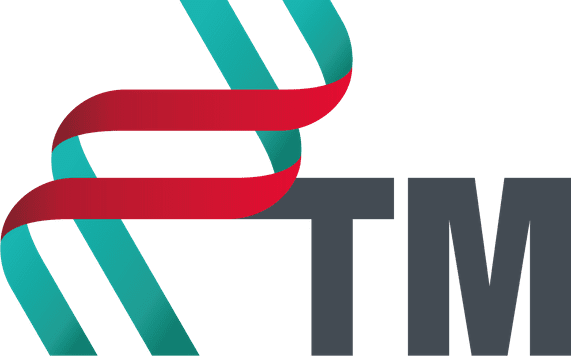 Clinical Trial Coordinator group
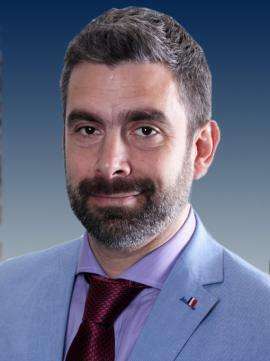 Lajos Szakó
Noémi Zádori
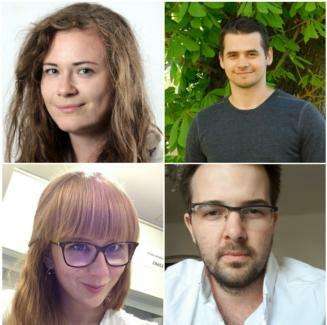 A prezentáció alcíme
Szilárd Váncsa
Nóra Vörhendi
Bálint Erőss
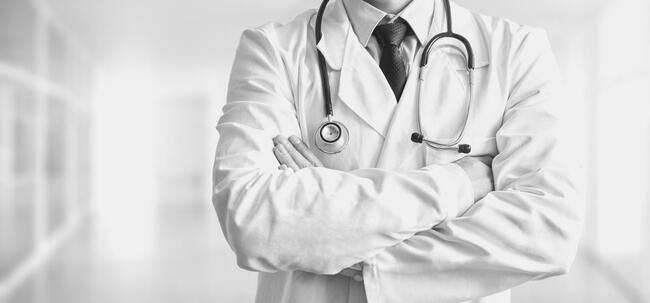 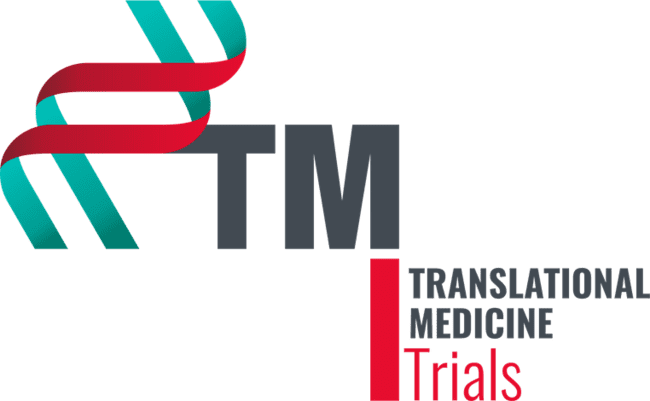 An overview of clinical trials: 
the lay of the land
Lajos Szakó
Clinical Trial Coordinator Group
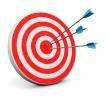 AIMS FOR TODAY
to provide basic knowledge of observational clinical studies
to learn how to check, interpret and critically appraise observational clinical studies
An overview of clinical trials:
the lay of the land
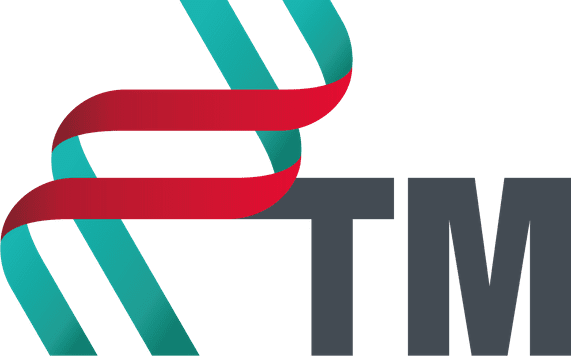 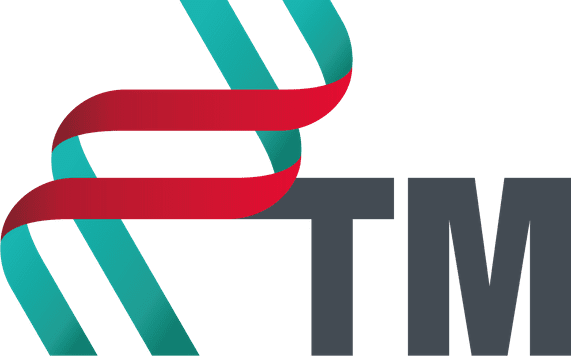 What does „clinical trial” mean?
experiments or observations done in clinical research
are performed on human participants
Clinical trials are not limited to pharmaceutical 'phase studies'
Aim: to improve  the healthcare system
Their goal is to answer a specific scientific question
A prezentáció alcíme
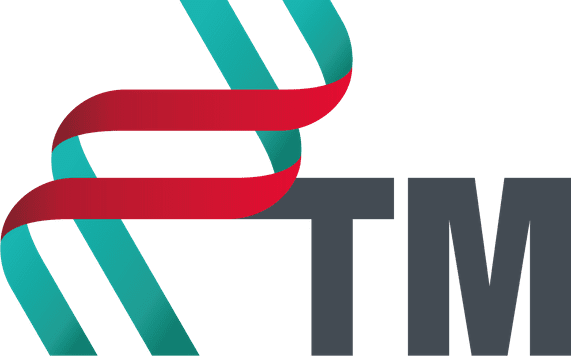 Questions of clinical trials
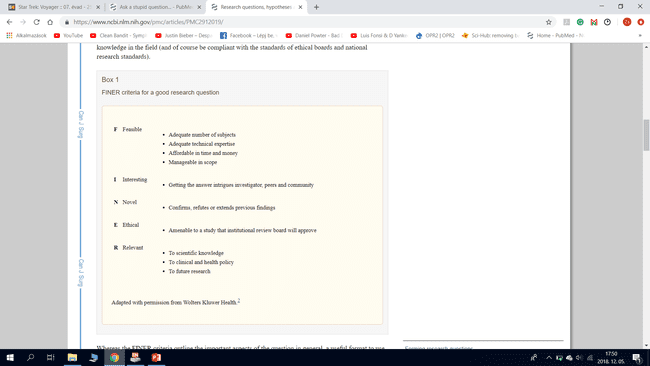 Is it appropriate?
„So what?”
Hulley S, Cummings S, Browner W, et al. Designing clinical research. 3rd ed. Philadelphia (PA): Lippincott Williams and Wilkins; 2007.
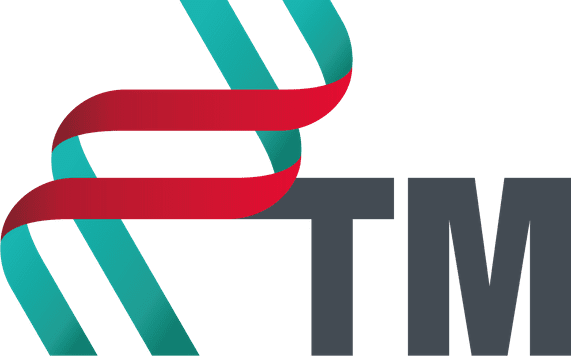 Questions of clinical trials
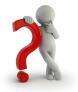 Derived from the clinical problems to solve
Patient and/or Problem
Intervention
A prezentáció alcíme
Comparison intervention (”gold standard”)
Outcome
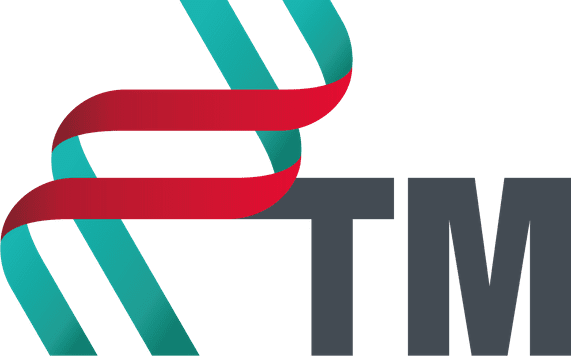 EB pyramid
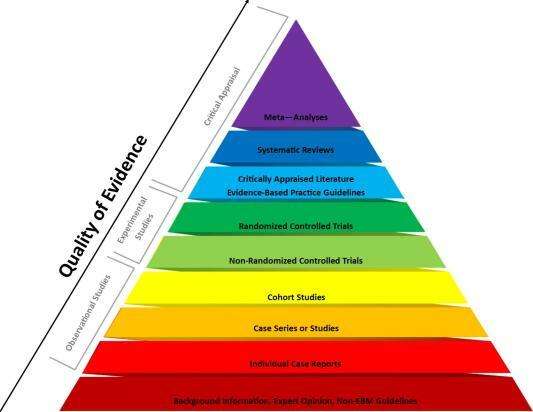 0. We should know the types of trials
1. Choose the right type for the question
A prezentáció alcíme
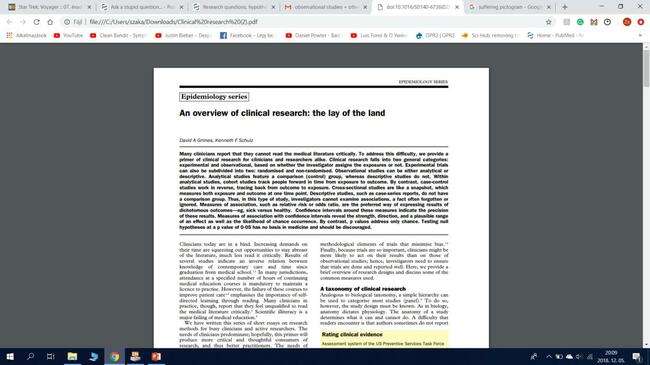 Lancet, Epidemiology Series, 2002
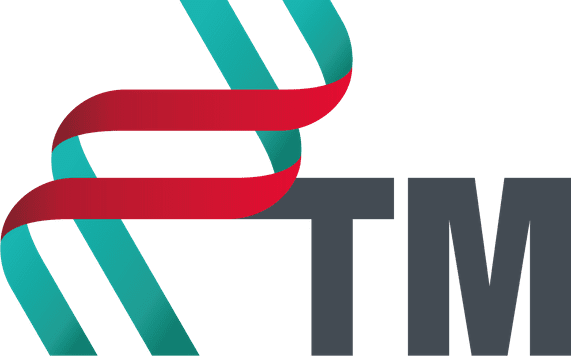 Types of clinical trials
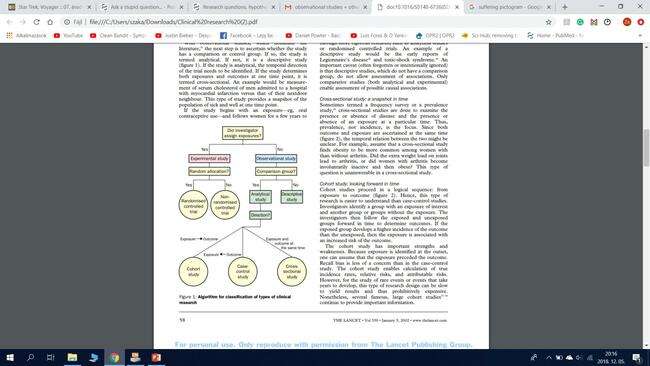 1. Is the intervention necessary because of the trial?
2. Is is randomized?
3. Is it controlled?
4.How does the exposure and endpoint related to time?
A prezentáció alcíme
Grimes DA, Schulz KF. Lancet. 2002
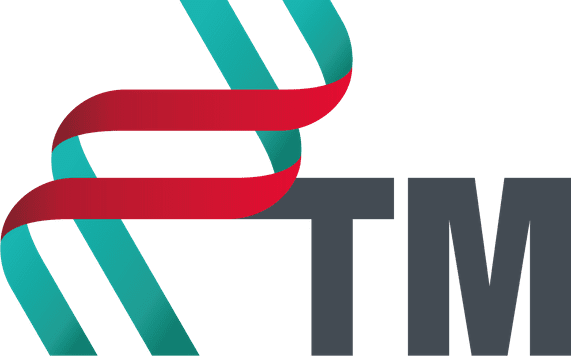 Sample size calculation
How many patients are needed?
What do we have to know?
How big is the difference we do expect between the groups?
Literature search done systematically
If there is no such data available: the own trial or own hypothesis might be used
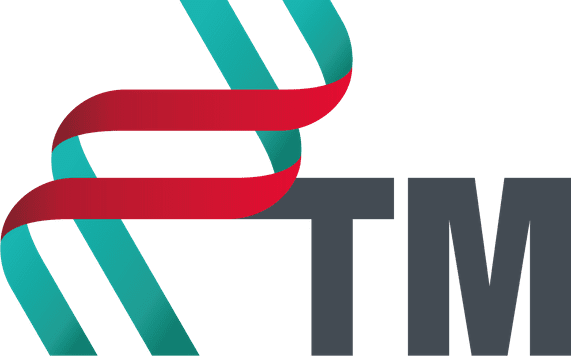 Hypothesis
Might be derived from the scientific question we ask
Provides the justification for the clinical trial
It can be answered handling the methods used in the trial
Usually based on the primary endpoint
It is antecedent to the trial and establishes the trial's direction
The most widely employed method of determining whether the outcome of clinical trials is positive or negative 
Should be tested at the end of the study (can be 1-sided or 2-sided)
A prezentáció alcíme
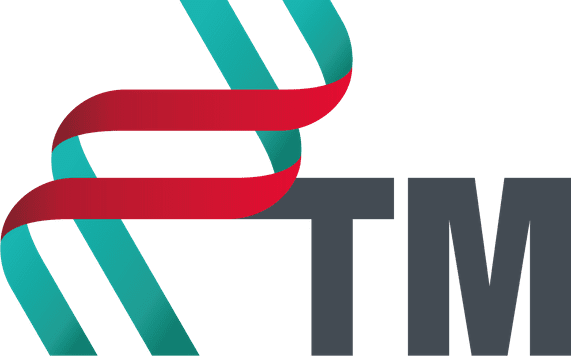 How can I choose the right endpoint?
Primary
vs.
Secundary
There is usually only one primer endpoint
There is more than one
The hardest one' wins
Not so 'hard'
More like an additional information
The most relevant above all
Sample size calculation is based on this one
Less 'power'
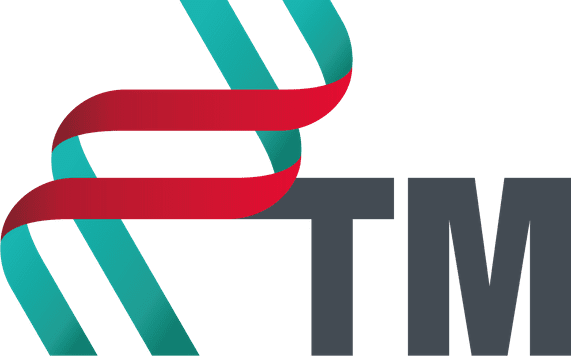 What kind of endpoint should I choose?
Soft
Hard
vs.
Can be subjective
Objective
Uncertanity of measurement
Can be measured accurately
Pain
QoL
Length of hospitalization
Mortality
A prezentáció alcíme
Cause-specific
mortality
CRP level
Need for surgery
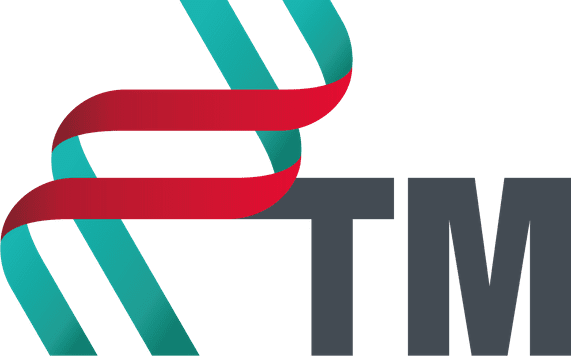 'TAKE HOME MESSAGE'
The importance of  preliminary knowledge of the relevant data in literature
Search in the literature for getting the methods known – decision for the appropriate processes
Clear questions, hypothesis and goals (PICO)
A prezentáció alcíme
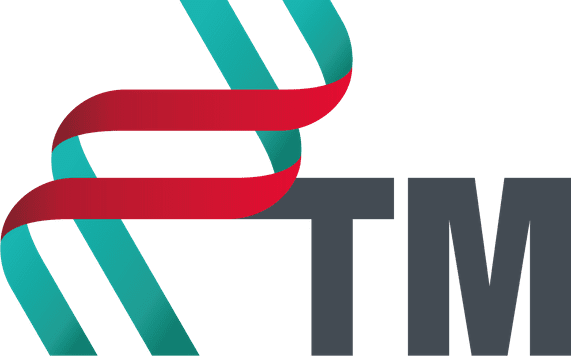 Thank you for your attention!
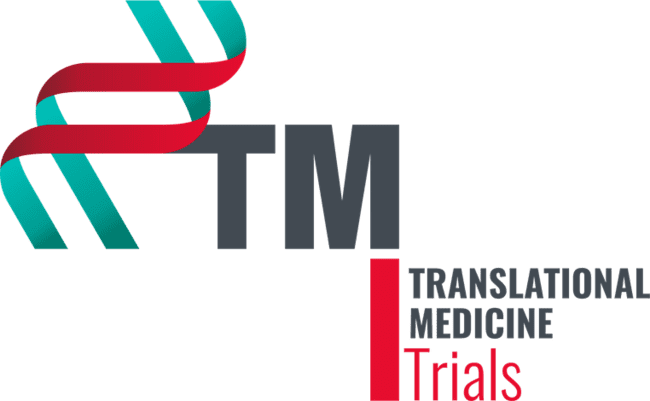 DESCRIPTIVE STUDIES
the ’first toe in the water’
Nóra Vörhendi
Clinical Trials Coordinator Group
[Speaker Notes: Hi everyone, my name is Nóra Vörhendi, im a second year phd student, and i am the member of the clinical trial coordinator group.]
TABLE OF CONTENTS
WHAT IS A DESCRIPTIVE STUDY?

TYPES OF STUDIES

Characteristics of descriptive studies

Advantages and drawbacks
DESCRIPTIVE STUDIES
the ’first toe in the water’
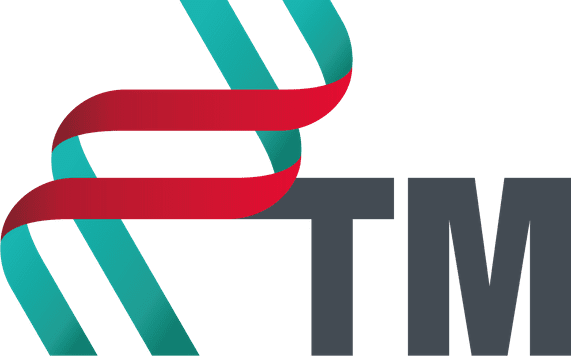 [Speaker Notes: The purpose of my presentation is to introduce genre of descriptive studies, so the types, characteristiscs, applications, advanteges and diasadvantages.]
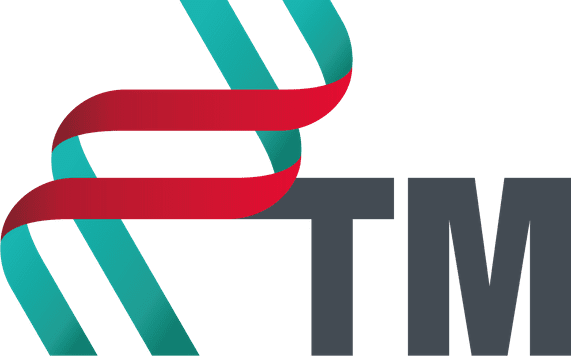 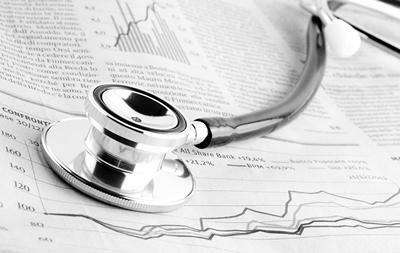 WHAT IS A DESCRIPTIVE STUDY?
A descriptive study is one that is designed to describe the distribution of one or more variables, without regard to any causal or other hypothesis.
[Speaker Notes: A descriptive study – as the name implies – describes the distributions of disease, injury or health in a population, outlining the burden of disease or the extent of exposure. without regard to any other hypothesis.]
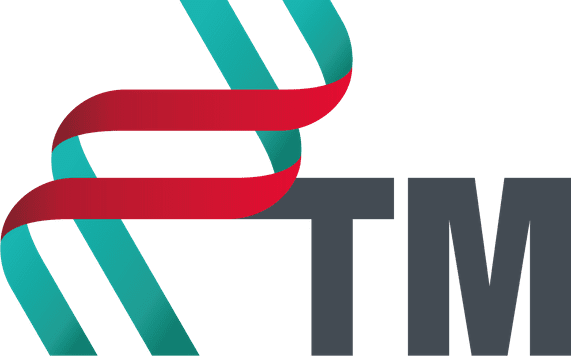 TYPES OF STUDIES
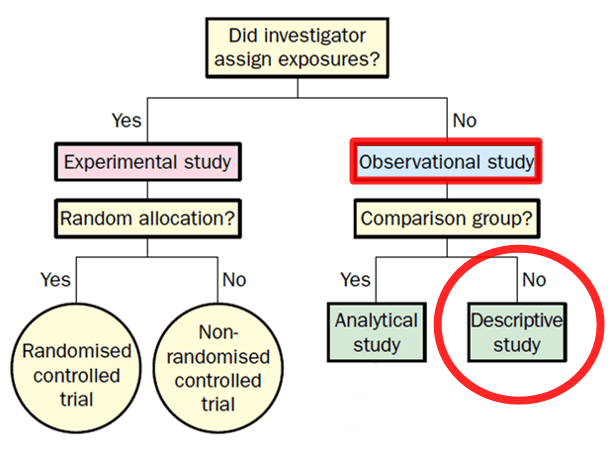 TYPES OF DESCRIPTIVE STUDIES
Individual level
A prezentáció alcíme
Case study
Case series
Cross-sectional
Population level
Ecological study
[Speaker Notes: Study designs are primarily of two types – observational and interventional, with the former being loosely divided into “descriptive” and “analytical.” 
Analytic studies test hypotheses about exposure-outcome relationships, Measure the association between exposure and
Outcome, Include a comparison group. 
But in this presentation, we discuss the descriptive study designs.
Descriptive studies can be of several types, namely, case reports, case series, cross-sectional studies, and ecological studies. In the first three of these, data are collected on individuals, whereas the last one uses aggregated data for groups.]
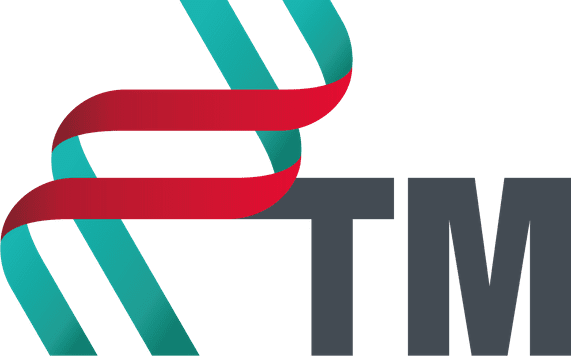 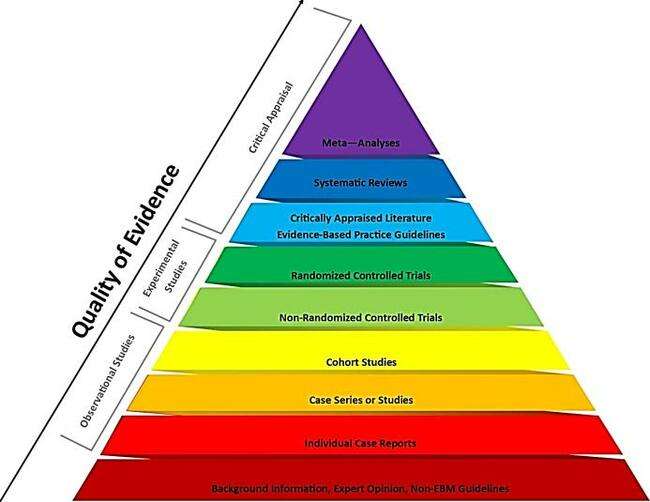 Generally low quality of evidence (if any)
Why do we still use them?
New areas of inquiry
Generate hypotheses
Can be followed up by other investigations
[Speaker Notes: Here you can see that the case reports and case series are in the second and third level of evidence based pyramid and they represent a low quality of evidence. 
But why do we still use them? Because they help to generate a hypothesis and promotes other investigations.]
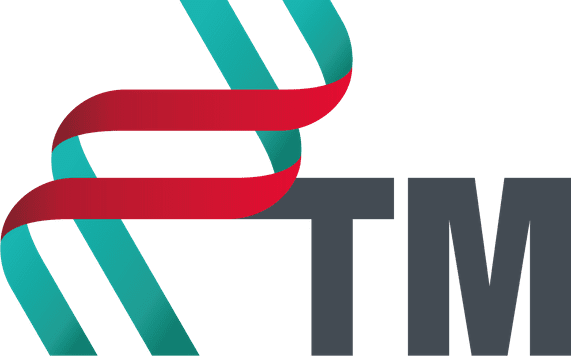 Characteristics of descriptive studies
The descriptive pentad: five basic „W” questions

Who has the disease in question? 
Characterization (e.g.: age, gender, race)
What is the condition or disease being studied?
Exact definition
Why did the condition or disease arise? 
Clues and assumptions about causes and NOT associations
When is the condition common or rare?  
Assuming temporal relationships
Where does or does not the disease or condition arise? 
Assuming localizational relationships
A prezentáció alcíme
[Speaker Notes: Here you can see the descriptive pentad, so the “who, what, why, when, where” questions. Their function is to describe the study without regard to the hypothesis, highlighting patterns of disease and associated factors. 
SO:: Who has the disease in question? The characteristics (age, sex, occupation) of the individuals affected by the Outcome
What is the condition or disease being studied?
Why did the condition or disease arise? 
When is the condition common or rare? Or when events (diagnosis, reporting; testing) occurred
Where does or does not the disease or condition arise? Or the geography (residence, work, hospital) of the affected individuals]
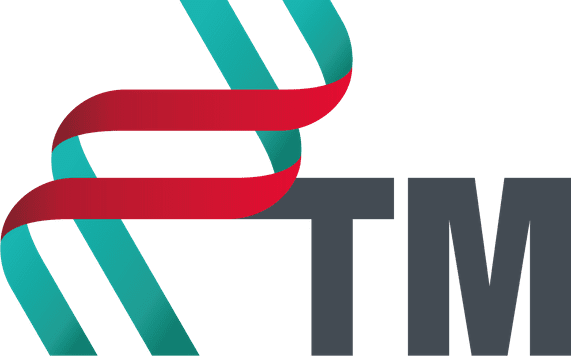 Case report & Case-series
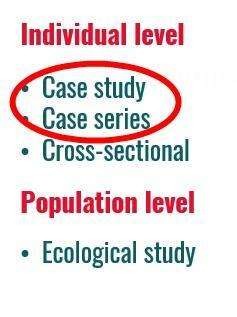 reports an unusual disease or association

least publishable – lowest quality of evidence

can prompt further investigation
A prezentáció alcíme
[Speaker Notes: First, lets look at the Case reports and case series. They describe the experience of a single patient or a group of patients with a similar diagnosis. 
They refer to the description of a patient with an unusual disease or with simultaneous occurrence of more than one condition. 
They can represent the first clues in the identification of new diseases or adverse effects of exposure.
 A case report can prompt further investigations with more rigorous study design.]
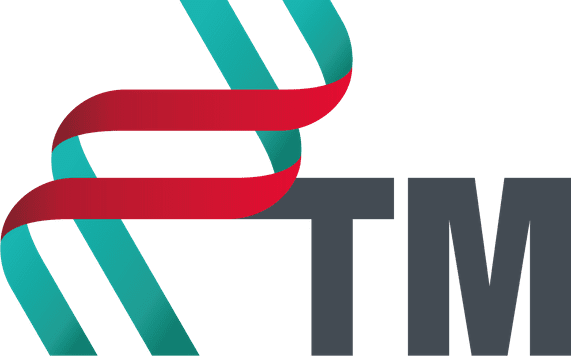 Case report: example
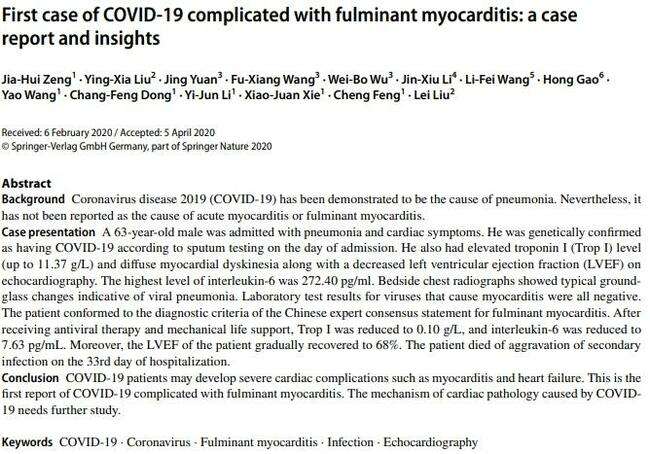 A prezentáció alcíme
[Speaker Notes: This study design has historical importance in epidemiology. It was often used as an early means to identify the begining or presence of an disease and play an important role in advancing medical science. 
Here you can see the first case of covid 19 complicated with fulminant myocarditis.]
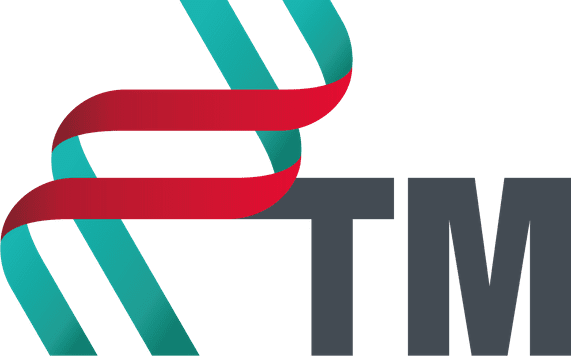 Case-series: example
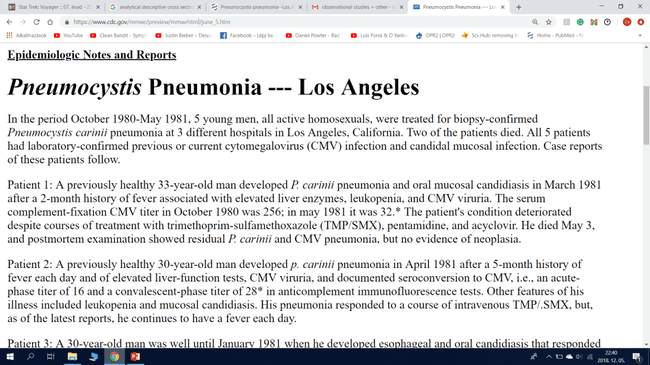 A prezentáció alcíme
[Speaker Notes: Here you can see the classic example of a case series. It is the first description of AIDS. In 1981 five formerly healthy homosexual young men form LosAngeles hospital diagnosed with pneumonia caused by Pneumocystis Carinii. These were surprising because so far this form of pneumonia was observed  in elderly people
whose immune systems were suppressed. Under these unusual circumstances it indicated that it was a previously unknown disease acquired by immunodeficiency called Acquired Immunodeficiency Syndrome (AIDS).]
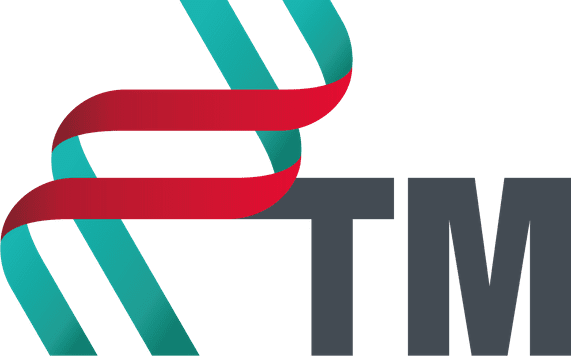 cross-sectional studies
snapshot of the population

measuring prevalence

both exposure and outcome are ascertained at the same time

no control group! (compared to analytical cross-sectional studies)

relatively cheap to organize

temporal sequence is often impossible to work out
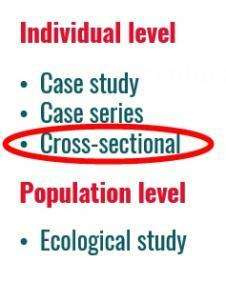 A prezentáció alcíme
[Speaker Notes: Lets move on the characteristics of cross sectional studies. This is the observation of a defined population at a single point in time or time interval. So cross-sectional studes provide a snapshot of the population at a particular time. 
These are very good for measuring the prevalence of a disease or of a risk factor in a population. Thus, these are very helpful in assessing the disease burden and healthcare needs.
Exposure and outcome are determined simultaneously.  The cross-sectional study describes the presence and/or absence of various clinical features, so it provides a cross-sectional comparison.  This means that costs are small and loss to follow up is not a problem. However, because exposure and outcome are measured at the same time point, the temporal sequence is often impossible to determine.]
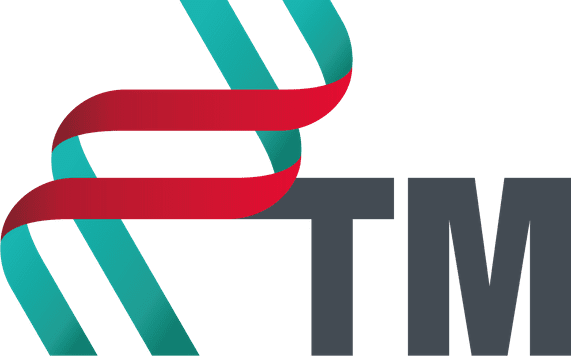 cross-sectional study: example
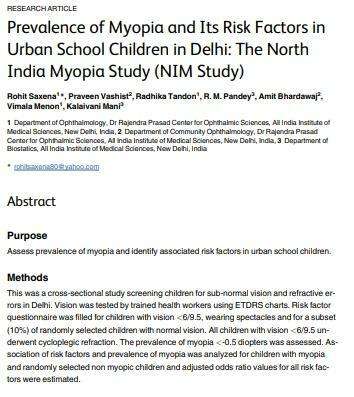 A prezentáció alcíme
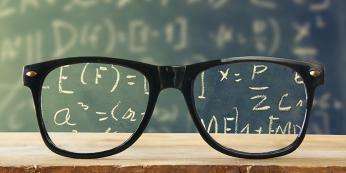 [Speaker Notes: Let us look at a study that was aimed to assess the prevalence of myopia among Indian children. In this study, trained health workers visited schools in Delhi and tested visual acuity in all children. Of the 9884 children screened, 1297 (13.1%) had myopia. Furthermore, overall, 322 had mild, 247 had moderate, and 3 children had severe visual impairment. These parts of the study looked at the prevalence and degree of myopia or of visual impairment, and did not assess the relationship of one variable with another or test a causative hypothesis . These data would be helpful to a health planner to assess the need for a school eye health program, and to know the proportion of children who would need corrective glasses.]
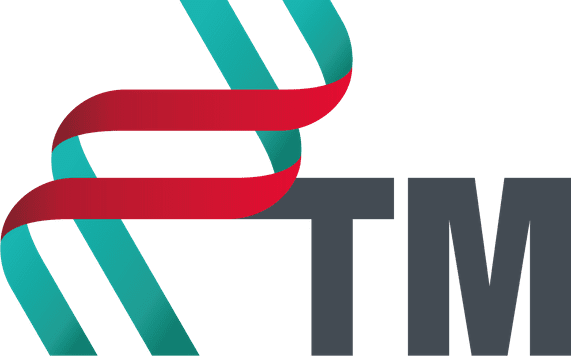 Ecological/ CORRELATIONAL studies
association between an exposure and an outcome

population level 

quick, cheap, identify new risk factors

confounding factors
[Speaker Notes: Ecological (also sometimes called as correlational) study design look for association between an exposure and an outcome across populations rather than in individuals. They use data that has already been collected. An ecological study is quick and cheap to conduct.
It can generate new hypotheses.
It can identify new risk factors.
It is unable to control for confounding factors. Its units of study are populations not individuals. Therefore, the disease rates linked with population characteristics and the association observed at group level does not reflect association at individual level.]
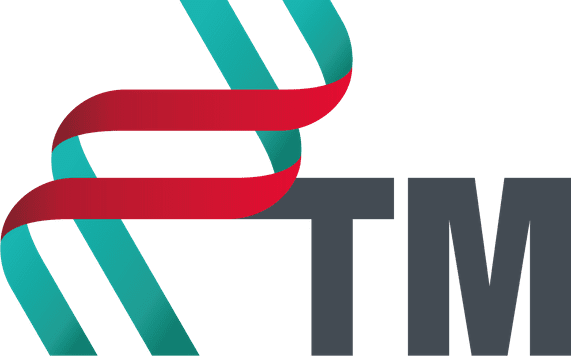 Ecological study: example
1960: USA, CHD-smoking-deaths
[Speaker Notes: One classic example of correlation studies in the 1960s in the United States conducted a survey in which 44 states examined the association with coronary heart disease
between deaths and cigarette consumption. This study is significantly contributed to the hypothesis that smoking causes lethal coronary heart disease.
 This hypothesis was later used by a number of analytical epidemiologists study confirmed.]
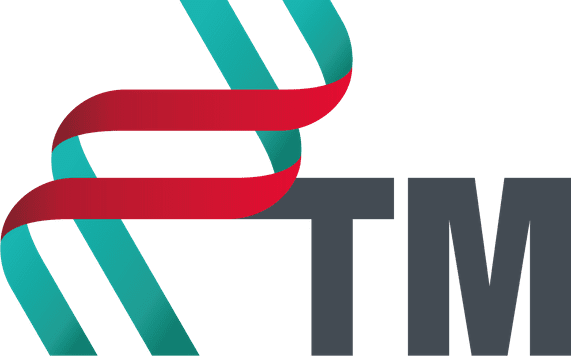 Uses of descriptive studies
1.) Healthcare planning
2.) Hypothesis development
3.) Trend analysis
[Speaker Notes: Here you can see the applications of descriptive studies. 
Descriptive studies provide knowledge about which populations or subgroups are most or least affected by disease. This enables public health administrators to target particular segments of the population for education or prevention programmes and can help allocate resources more efficiently.
Descriptive studies identify descriptive characteristics which frequently constitutes an important first step in the search for determinants or risk factors that can be altered or eliminated to reduce or prevent disease. So they can help with the generation of a hypothesis.
This figure shows the relative incidence of esophageal adenocarcinoma over the years. 
Time-trend analysis is a longitudinal descriptive study that can provide a dynamic view of a population's health status.  Data is collected over time, place and person to look for trends and changes.]
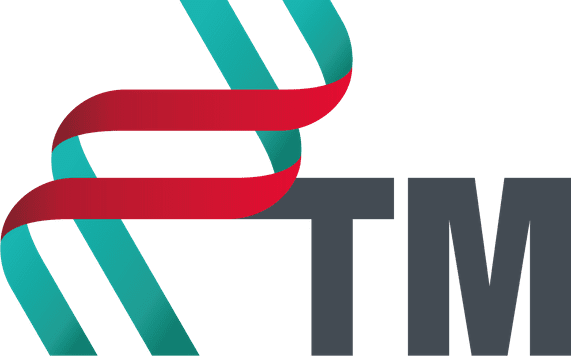 ADVANTAGES AND DRAWBACKS
Advantages:
Inexpensive - data are 
already available
Very easy to conduct
Few ethical difficulties
Drawbacks:
Temporal associations
 might be unclear
Mistakenly drawn 
causal conclusions
[Speaker Notes: Here you can see the advantages and disadvantages of these studies. 
Descriptive studies, irrespective of the subtype, are often very easy to conduct. For case reports, case series, and ecological studies, the data are already available. For cross-sectional studies, these can be easily collected (usually in one encounter). Thus, these study designs are often inexpensive, quick and do not need too much effort. Furthermore, these studies often do not face serious ethics scrutiny, except if the information sought to be collected is of confidential nature.
As with other study designs, descriptive studies have their own pitfalls. Case reports and case-series refer to a solitary patient or to only a few cases, who may represent a chance occurrence. Hence, conclusions based on these run the risk of being non-representative, and hence unreliable. In cross-sectional studies, the validity of results is highly dependent on whether the study sample is well representative of the population proposed to be studied, and whether all the individual measurements were made using an accurate and identical tool, or not. If the information on a variable cannot be obtained accurately, for instance in a study where the participants are asked about socially unacceptable (e.g., promiscuity) or illegal (e.g., substance use) behavior, the results are unlikely to be reliable.]
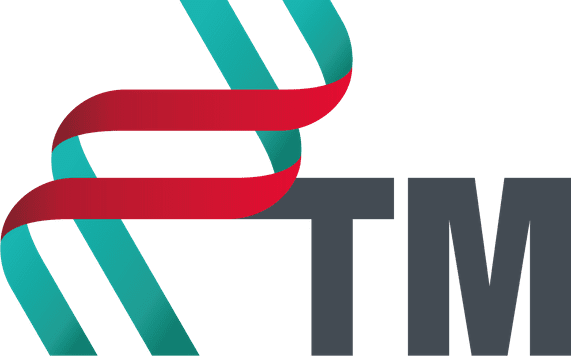 'TAKE HOME MESSAGE'
Descriptive studies are…

Often the first approach to a new event or condition

Useful for trend analysis, healthcare planning and hypothesis development

Often followed up by other studies on the same topic
[Speaker Notes: Lets see our take home message. Descriptive studies are often the first approach to a new event or condition. They are useful for trend analysis, healthcare planning and hypothesis development. And Often followed up by other studies on the same topic]
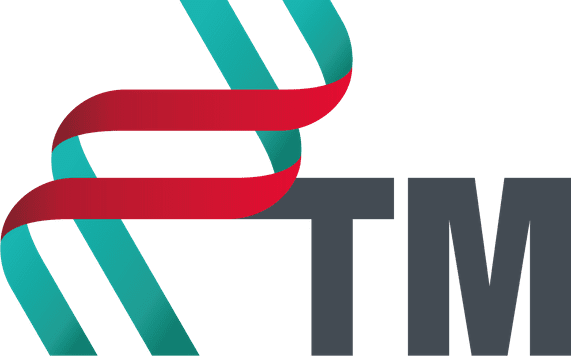 THANK YOU FOR THE ATTENTION!
Nóra Vörhendi
Clinical Trials Coordinator Group
[Speaker Notes: Thank you for your attention. 
The next presentation you can learn about some statistical methods of these topic. Our next presenter is Dávid Németh. Dávid, can you give a lecture on the statistical methods of descitptive studies?]
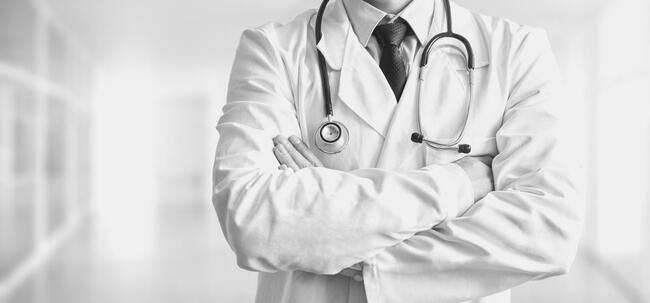 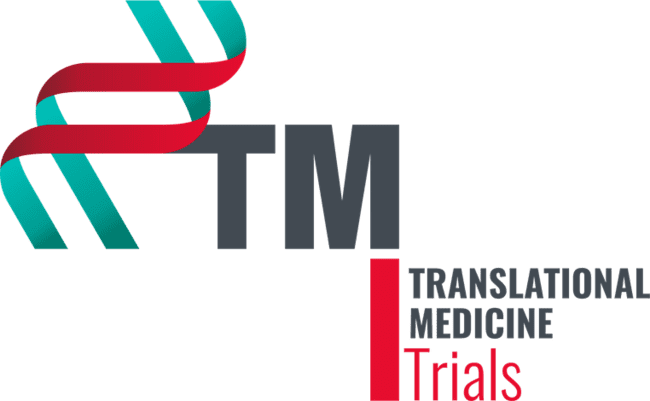 Statistics
Descriptive statistics
Dávid Németh
TABLE OF CONTENTS
Variable types
Numerical data collection
Probability density function
Confidence interval
Representation
Statistics
Descriptive statistics
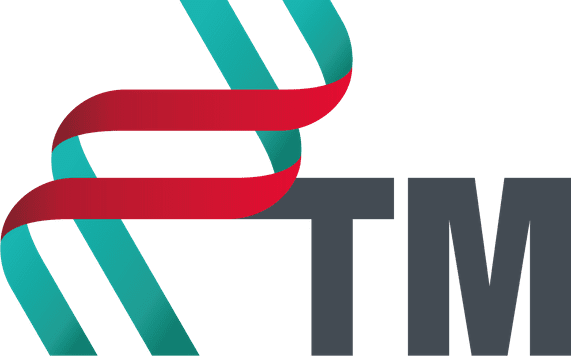 [Speaker Notes: Here you can see, what are the main points, I would like to talk about.]
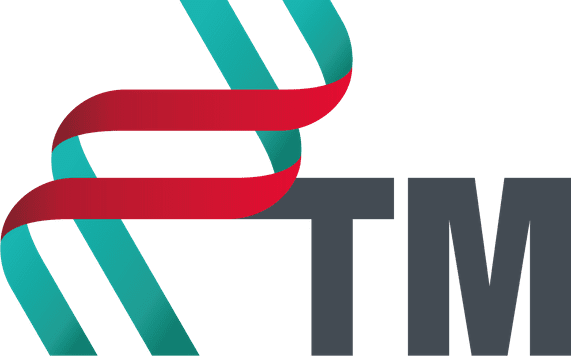 Variable types
Nominal
Categorical
Ordinal
Variable
Discrete
Numerical
Continuous
[Speaker Notes: There are two main types of variables. One is the categorical ∆, which are not numbers. This can be the types of diabetes which is an example for the nominal ∆, that can not be given in orders. Or a categorical variable can be a stage of an illness as well, which have a rank, or some kind of order. Variables like this, called ordinal variable ∆.
The other main type is the numerical ∆ variables. They are numbers, so we are able to calculate with them. The difference is that the discretes ∆ are can take only finite numbers, like heart rate, which normaly can be just an integer. The continuous ∆ variable can take any kind of number. Continuous variable can be for example the blood pressure.]
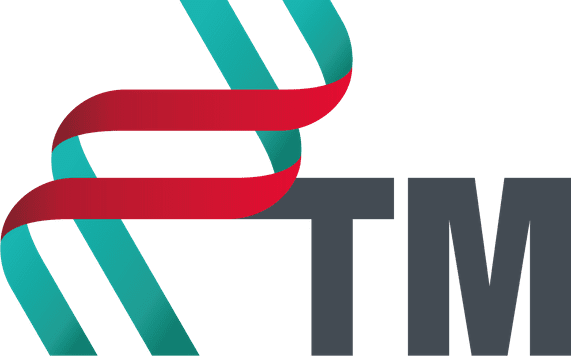 Dichotomous / Continuous
Dichotome
Continuous
Perfect null hypothesis
Cheaper
Huge amount of information
A prezentáció alcíme
Information loss
Can be transform to dichotome
Not possible to transform
Expensive
[Speaker Notes: Blood pressure can be measured with continuous variables like I mentioned before, for instance in inches of mercury. Or it can be separated to two groups, for example hypertonic and normal pressure. That is call dichotomization. In the second case, so in case of dichotomization, there are some information loss ∆. That is why it is impossible for example to make three groups of this two later, like hypotonic, hypertonic, and normal. Although, it can be a mistake to measure everything, even if we won’t need it. To measure a variable it means more time, more human resources, and of course more money ∆. So that’s shows us, how important to ascertain a proper null hypothesis, which is tell us exactly, what we want to know, or what is the purpose of the research. A good null hypothesis is a sentence, which can clarify us the revelance of the research. This is what the statistician group need the most, and a proper data base of course. The null hypothesis can be like, „A” medicine makes a higher reduce in blood pressure, than the „B” one. That simple is the null hypothesis.
In case of multicenter researches, it is also important to clarify which measurements was used in the different centers. Even more, if they are from different countries. Those can use another methods, or maybe another scale.]
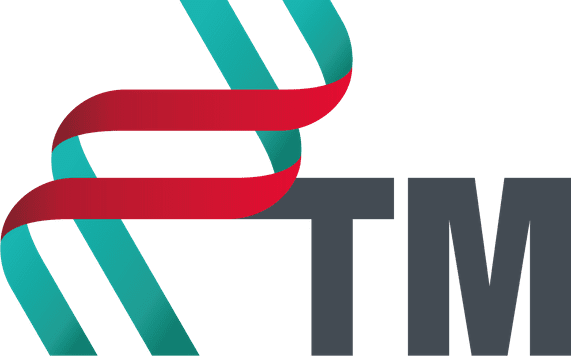 Numerical data collection
Central tendency
Median
Mean
Spread
SD
Range
(Standard deviation)
(Min, max)
SE
Quartiles
(Standard error)
(Q1, Q3, IQR)
[Speaker Notes: A numerical data in most of the cases are shown in a central tendency ∆, and a spread, which are connected. Both are tell us, how our data looks like. Normally it is impossible to publish a huge amount of data, because no one would understand it. And of course, nobody would read an article which is full of raw data. So we have to reduce our data, to some numerical variables. But it is really important, to keep all the important information in this numbers. 
That is why, the central tendency tells us something about the middle of the data, and the spread can show how far the others are from this middle value. Most of the time, the central tendency is mean, or median ∆. The mean, also called average, is the result you get by adding two or more amounts together, and dividing the total by the number of amounts. 
The median is the middle value, which separates the higher half from the lower half of the data sample, after ordering it. So the fifty percent of the data are below the median, and the fifty percent are upper it. 
Usually the mean is used with standard deviation ∆, or with standard error. Standard deviation is a measure that is used to quantify the amount of variation of a set of data values. A low standard deviation indicates that the data points tend to be close to the mean, while a high standard deviation indicates that the data points are spread out over a wider range of values. Standard error can be calculated from the standard deviation. The median is appears with range, or quartiles ∆. The range is the minimum and the maximum value of the sample, and the quartiles are similar to the median. Below the first quartile, there are the twenty five percent of the data, and below the third quartile, there are the seventy five percent of the data.]
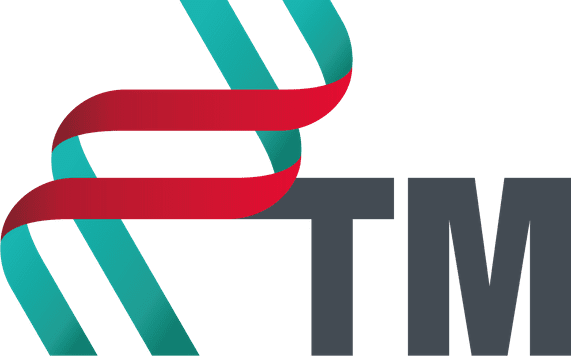 Probability density function
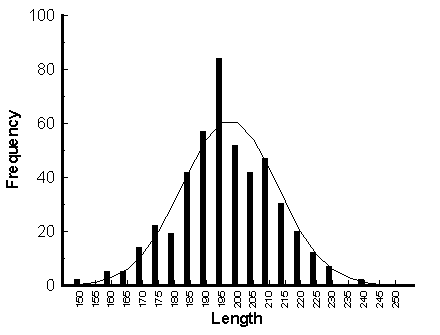 Frequency
A prezentáció alcíme
Length
[Speaker Notes: We can represent our data in probability density function, which is a function whose value at any given sample in the sample space can be interpreted as providing a relative likelihood that the value of the random variable would equal that sample.
So that means, how much more likely it is that the random variable would equal one sample compared to the other sample.
These density functions have a kind of distribution, and the shape of this distribution is important in case of the statistical analysis.]
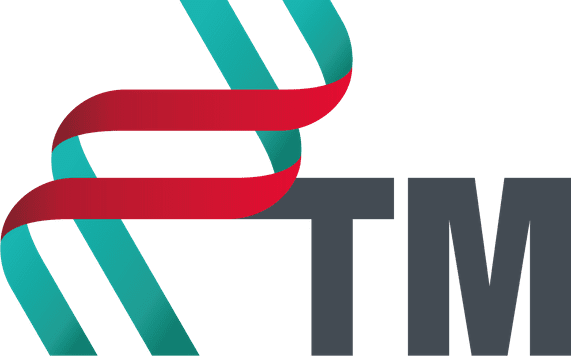 Normal distribution
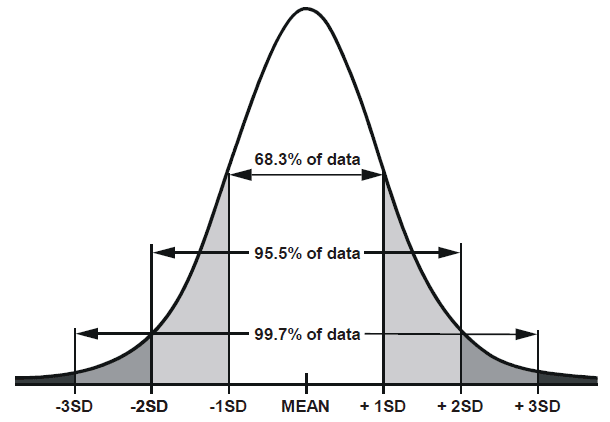 Mean
Median
A prezentáció alcíme
[Speaker Notes: Normal distribution is called symmetrical distribution as well.
Symmetry means that one half of the distribution is a mirror image of the other half. So normal distribution has no skew. The tails are exactly the same. In the case of normal distribution the mean is equal to the median ∆. And for instance the 95.5% of the sample are within two standard deviation from the mean.]
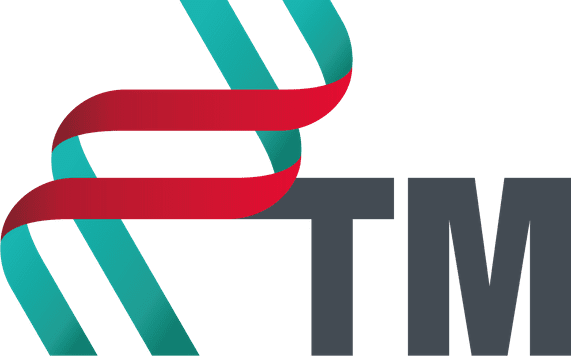 Skew distribution
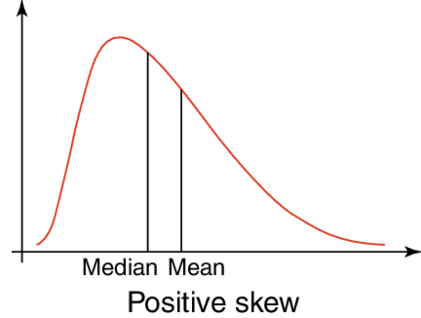 Mean
Median
[Speaker Notes: If one tail is longer than the other, the distribution is skewed. These distributions are sometimes called asymmetric or asymmetrical distributions as they don’t show any kind of symmetry. We say that positively skew the distribution, when the mean is higher than the median. And inversely the negative skew means the mean is lower than the median.

Sometimes it is important to transform skew distribution to normal, beacause some statistical trials has premise for the normal distribution. It is a possibility to make for example a logarithmical transform, but in some cases, it is imposible to transform. Later we will see some trials for the asymmetrical distribution as]
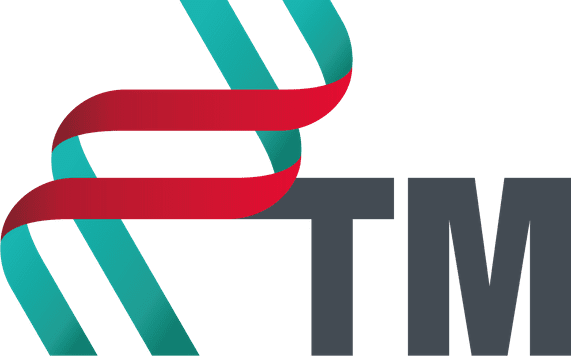 Confidence interval
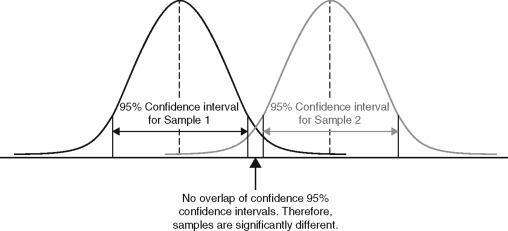 A prezentáció alcíme
No overlap of confidence 95% confidence intervals. Therefore, samples are significantly different.
[Speaker Notes: The intervall estimation is a value range, which containes the estimate parameter with the pre-fixed reliability, which is usually 95 or 90 percent. It is possible to calculate it for a lot of variables, but most of the time, it is calculated for the mean. In this case, the mean is a fixed value, while the end points of the intervall are come from the sample. The 95 percent raliability means, that if we take a huge amount of sample, than the confidence intervalls of these samples, will contain the estimate parameter, in this case the mean, in the 95 percent of the cases. Here you can see, there is no overlap of the two confidence intervals, so the two sample are certainly different.]
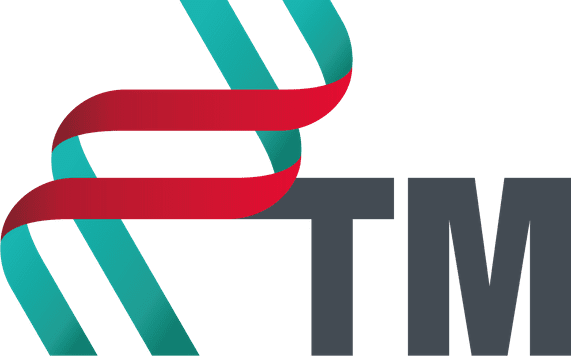 Sample size and Confidence interval
Small confidence interval
Huge sample size
Money and other resources
Huge sapmle size
Golden middle way
Perfect sample size
[Speaker Notes: It is important to know, that if smaller the confidence interval, than it is more accurate. The interval will decrease if we increase the sample size ∆. But working with a too high amount of sample is wasting ∆. The sample size ∆ has to be as big, as we can just reach the required accurate.]
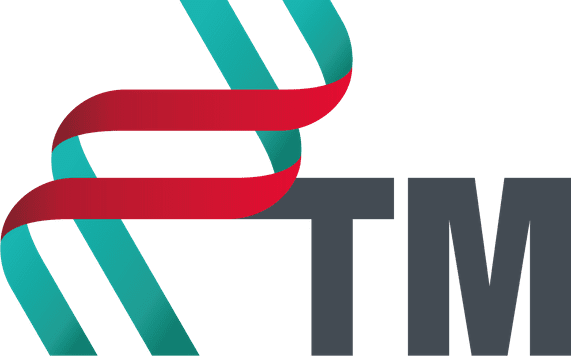 Boxplot
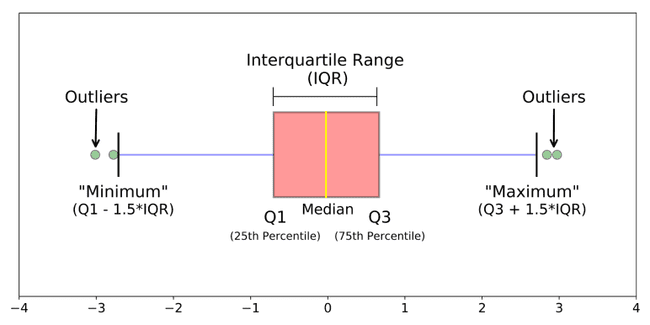 A prezentáció alcíme
[Speaker Notes: The distribution of our variable can be presented with boxplot for example. This is usually appears with median and interquartile range. It can be seen, that the yellow line is the median, and the right and left side of the pink box are the first and third quartile. That means, the pink box is contained the interquartile range. The blue lines are IQR multiplicate with 1.5 far from the first and from the third quartile. So the values, which are out of this margin, called outliers. They have to be treated somehow, because normaly, they are not supposed to be exist. These are usually the results of some kind of mistake, like erratum, or counting mistake.]
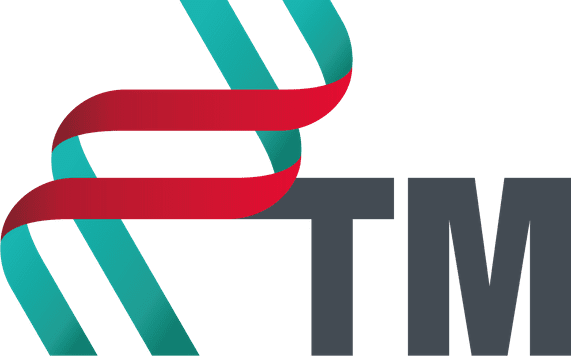 Bar chart
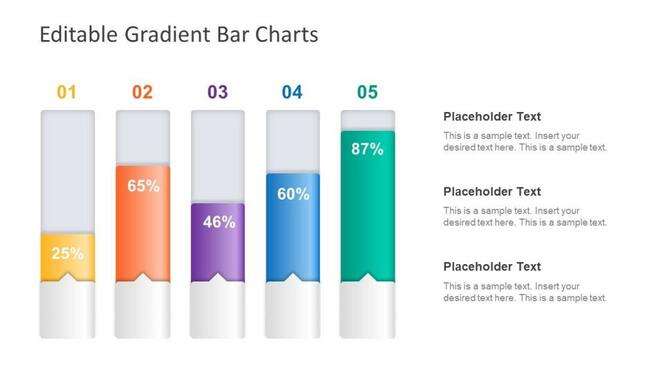 A prezentáció alcíme
[Speaker Notes: The bar charts are used for present the percentage distribution. So we can easily recognise the difference in percentages. So that is the purpose of the bar charts.]
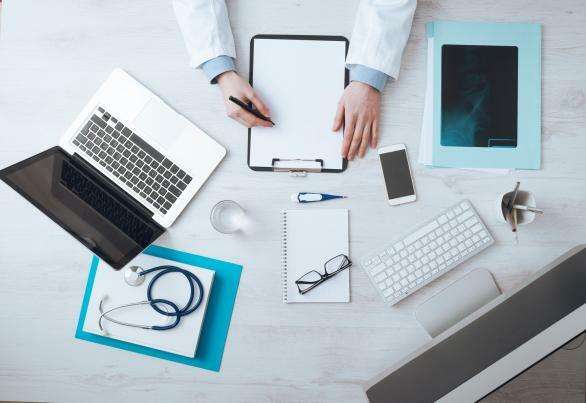 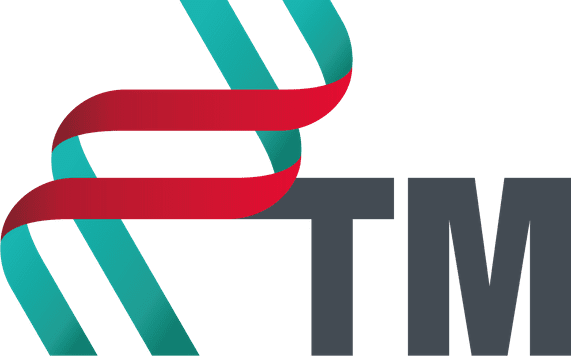 Thank you for your attention
Dávid Németh
davidsum96@gmail.com
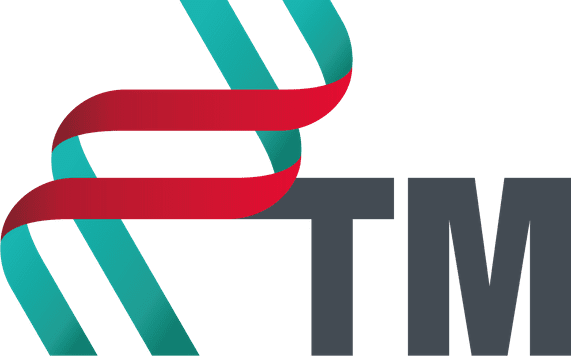 PRACTICE
Why is the study described in the article descriptive and not analytical?  What data would be required for the study to be analytical? 
Precisely which type of descriptive study is this? What does that mean? 
Identify the items of the descriptive pentad in the article (Who? What? Why? When? Where?)! 
Which type of bias is mentioned as being a major limitation of this study? 
Does the study make the common mistake of not providing precise definitions?
A prezentáció alcíme
[Speaker Notes: Here you can see our questions]
Analytical studies 	
	Cohort, case-control and cross-sectional
Szilárd Váncsa
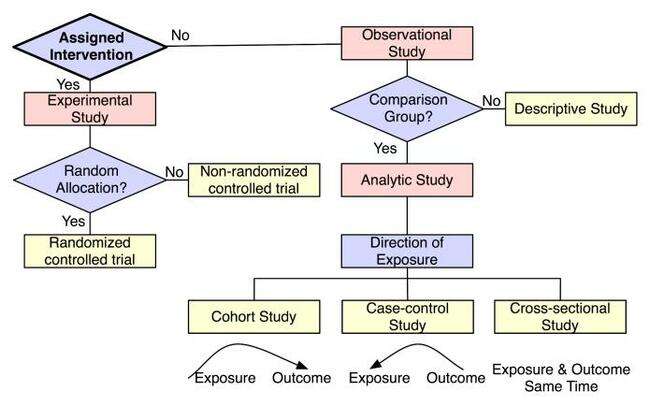 Population level
Individual level
Ecological study
Case study
Case series
Cross-sectional
Survaillance
https://irb.research.chop.edu/study-design
Introduction to observational studies
Observational studies dominate the literature

Is the study design appropriate to answer the research question?

E.g. descriptive studies cannot assess associations 

Analytical vs. Descriptive studies
Cohort studies
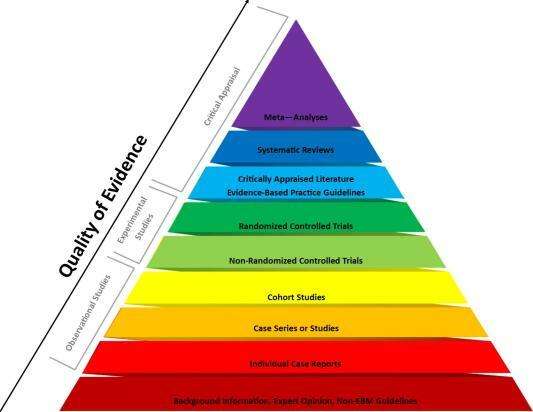 General characterisctics:
Synonim: follow-up studies
Exposed and unexposed groups
Track people forward in time from exposure to outcome
May be mandatory as RCTs are unethical in certain settings (e.g. risk factors)
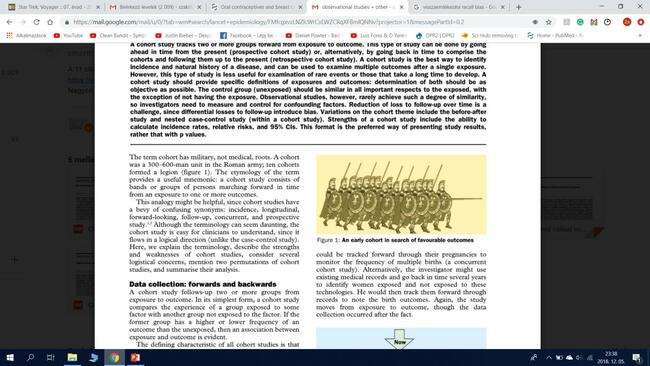 The term cohort has military, not medical, roots. A cohort was a 300–600-man unit in the Roman army; ten cohorts formed a legion.
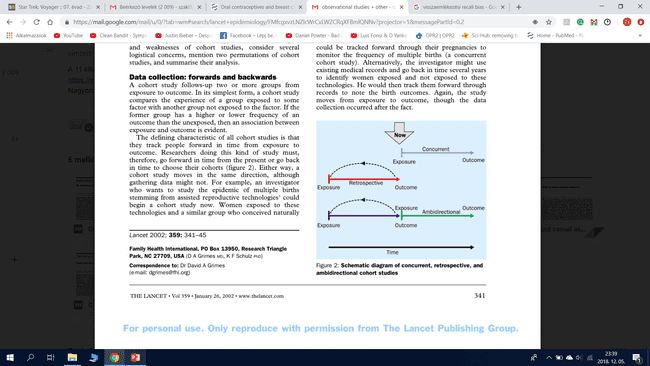 IVF vs. Non-IVF
Multiple birth
Follows-up two or more groups from exposure to outcome

Cohort study moves in the same direction, although gathering data might not:

1. prospective / concurrent cohort
2. retrospective cohort
3. ambidirectional
IVF vs. Non-IVF
Multiple birth
IVF vs. Non-IVF
Ovarian carcinoma
Multiple birth
Advantages:
best way to ascertain both the incidence and natural history of a disorder
useful in investigation of multiple outcomes
useful in the study of rare exposures 
more accurate data collection
can strongly suggest causality
Disadvantages:
Selection bias
is not optimal for rare diseases (outcomes)
Loss to follow-up (non-differential!)
Expensive (follow-up)
Time-consuming (follow-up)
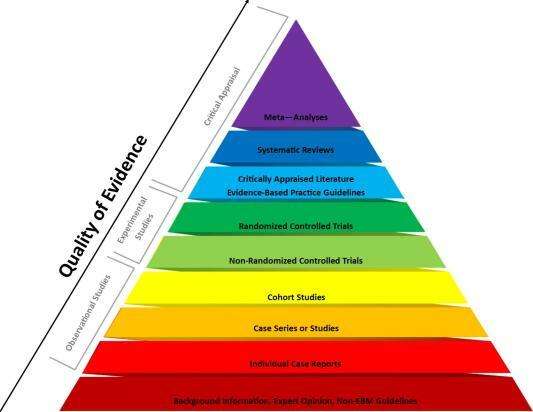 https://catalogofbias.org/biases/selection-bias/
Women who have had a tubal sterilisation
operation have almost no risk of salpingitis, e.g. they should
not be included in cohort studies of pelvic inflammatory
disease.
Features to look for in a cohort study
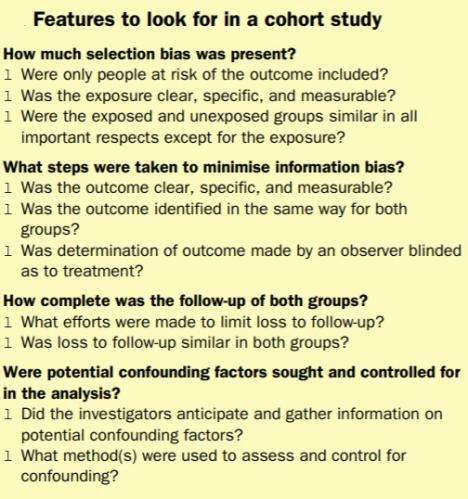 Minimum exposure might
have to be 14 cigarettes per day or less,18.  Definition of exposure levels in this
way can result in more than two groups—eg, nonsmokers,
light smokers, and heavy smokers
Lung-cancer
death rates among workers in the factory with rates of
persons of the same age and sex in the population. 
Healthy-worker effect
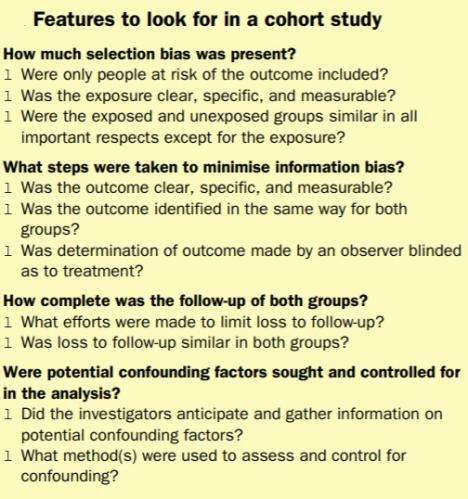 Outcomes must be defined in advance! Failure to define
objective outcomes leads to uninterpretable results.
In endometritis:
Just how tender must a uterus be?
Important for subjective outcomes, such as tenderness or erythema.
By contrast, with objective outcome measures, such as
fever or death, blinding the exposure status is less
important.
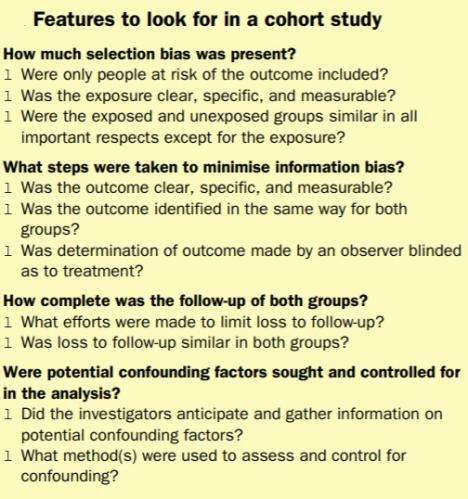 For example, some participants
given a new antibiotic might have such poor outcomes
that they are unable to complete questionnaires or to
return for examination.
E.g. Obtaining the names of several
family members or friends who do not live with the
respondent is often helpful at the start of such studies.
The participant’s family doctor might also be helpful.
Death Registries!
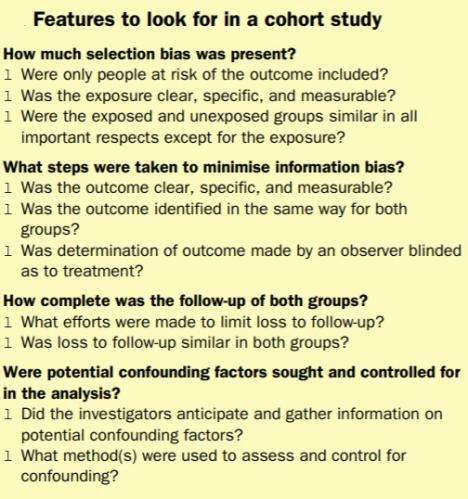 Careful planning with a –preferably published - study protocol
Restriction
Matching
Stratification
Multivariate techniques
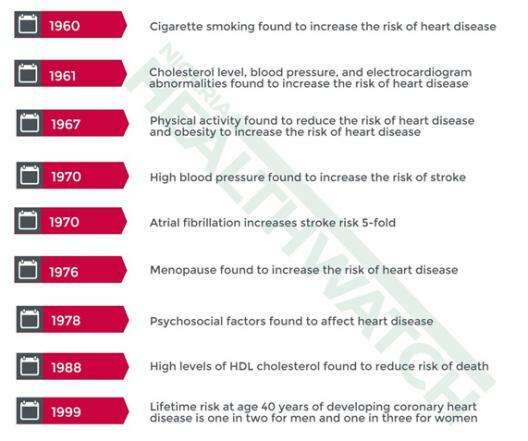 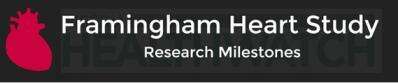 Commenced in 1948
5209 participants
Identify the risk factors that contributes to cardiovascuar diseases
Thousands of publications
Case-control studies
General characteristics:
One of the most common study type
Relatively simple to organize
Can yield important scientific findings  with relatively little time, money, and effort
Aims to identify predictors of an outcome
Permit assessment of the influence of predictors on outcome via calculation of an odds ratio
Useful for hypothesis generation
Can only look at one outcome
Bias is a major problem
Runs backwards in time
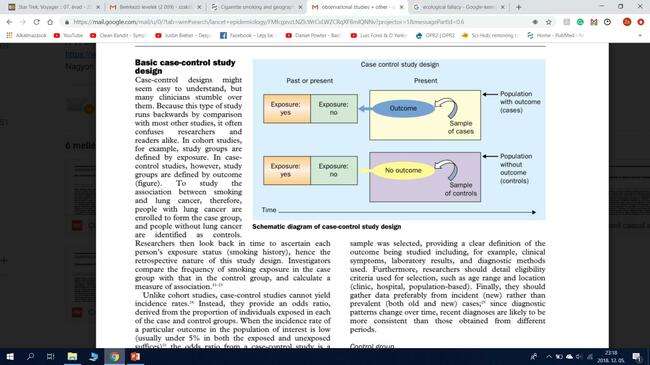 Selection of case and control groups
1. Case group:
All cases from a population could be included 
Investigators should state how the sample was selected: providing a clear definition of the outcome being studied
Researchers should detail eligibility criteria used for selection (such as age range and location)
They should gather data preferably from incident (new) rather than prevalent (both old and new) cases  diagnostic patterns change over time, recent diagnoses are likely to be more consistent than those obtained from different periods
2. Control group
provides the background proportion of exposure expected in the case group
should be free of the disease (outcome) being studied
should be representative
population at risk of becoming cases. Selection of controls must be independent of the exposure being investigated
Advantages:
the most efficient design in terms of time, money, and effort
efficient in the investigation of diseases that have a long latency period
good for investigation of rare diseases	
Disadvantages:
„selection bias”
difficulty with the selection of the control group
difficulties with the rare exposures

casuality could be suggested
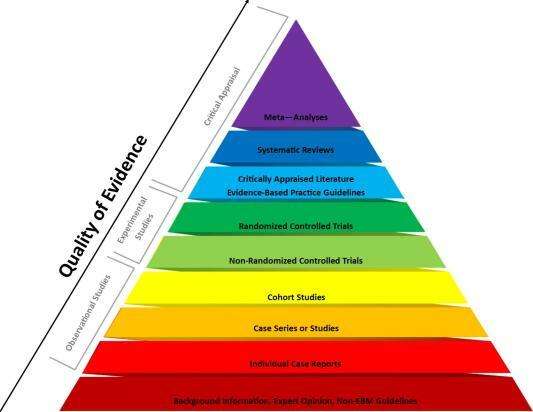 3 groups
HIV+
HIV- from STD clinic (OR 2.9)
HIV- from the general population (OR: 52)
Outcome: risk of HIV infection
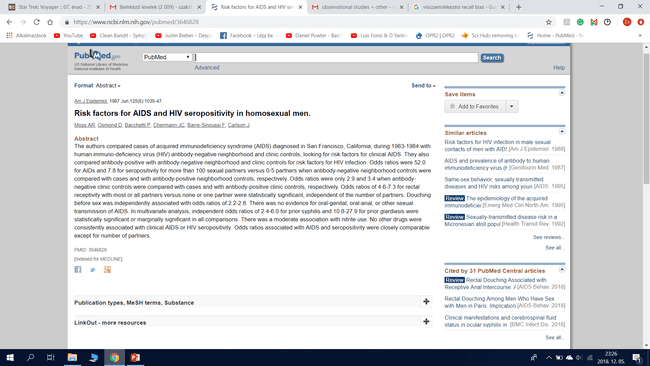 Aim: to reduce selection bias
2 groups
Women with breast cancer
Healthy controls
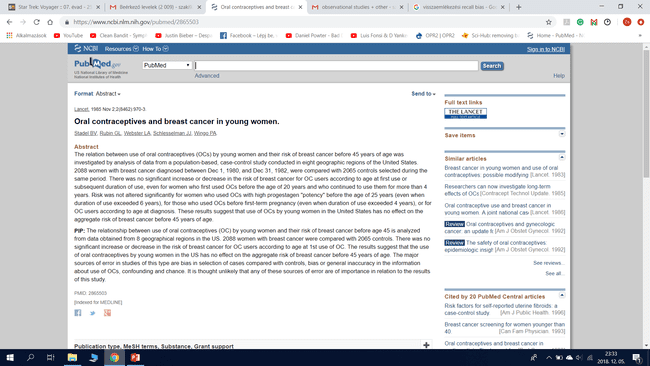 Exposure: oral contraceptives
Aim: to reduce recall bias
Cross-sectional studies
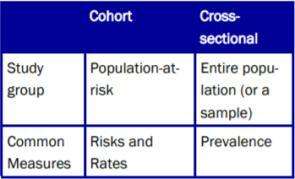 General characteristics: 
Conceptually begin with a population based
We do not follow individuals over time
Only look at the prevalence of disease and/or exposure at one moment in time
Take „snapshot” of the proportion of individuals (diseased vs. non diseased at one point in time)
Two types: 1. descriptive (no control group); 2. analytical (control group) 
Cross sectional studies are the best way to determine prevalence
Are relatively quick – no follow up – less resources needed
Can study multiple outcomes
Do not themselves differentiate between cause and effect or the sequence of events
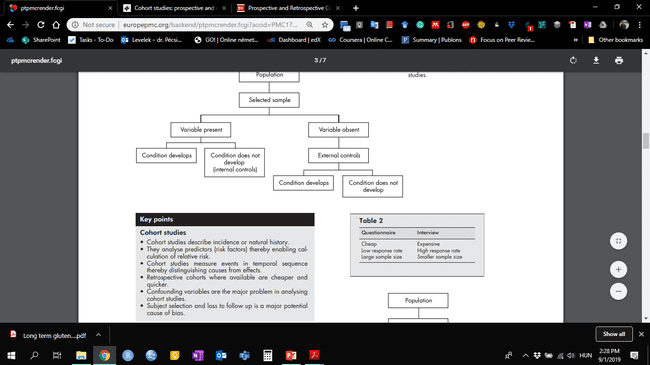 - data on the prevalence of both exposure and a health outcome are obtained for the purpose of comparing health outcome differences between exposed and unexposed. 
- attempt to describe the prevalence, for example, of a disease by first beginning with a population-based sample
- differ from descriptive cross-sectional studies in that they have a control group
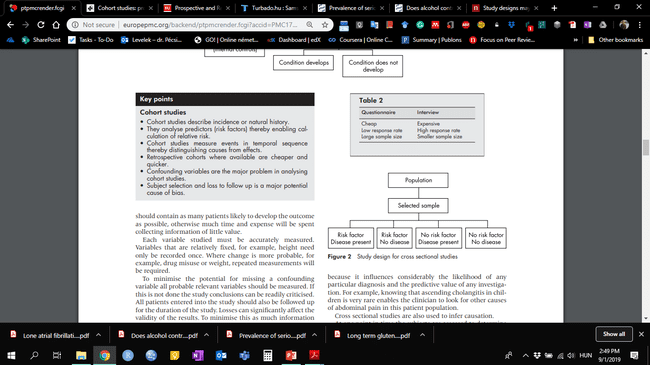 Emerg Med J 2003;20:54–60
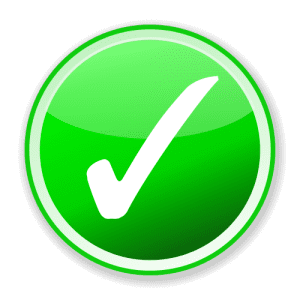 'TAKE HOME MESSAGE'
Obsevational studies are essential part of clinical research
Finding the optimal study type for your question is the most important
Think ahead! – publish a protocol before starting the study
Detailed statisctical planning is esential
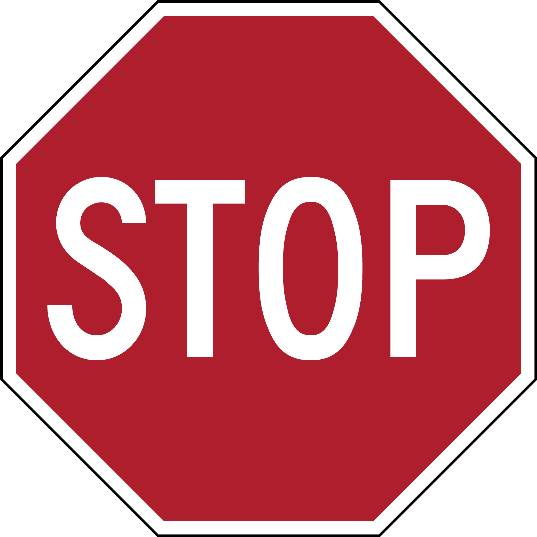 COMMON MISTAKES
Do not overinterpret your results, know the limitations of your research
Testing null hypotheses at arbitrary p values of 0.05 has no basis in medicine and should be discouraged
PRACTICE
Does it have a control group? 
Were the exposed and unexposed groups similar in all important respects except for the exposure? 
Were only people at risk of the outcume included? 
What kind of outcomes are reported? Was the outcome clear, specific and measurable? 
What efforts were made to limit loss to follow up?
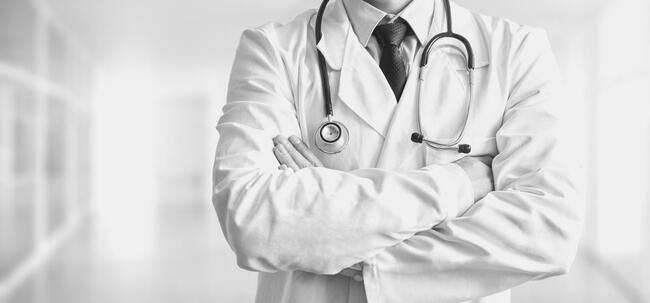 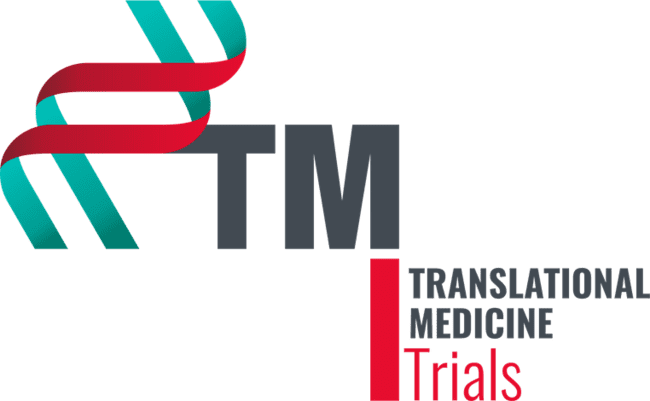 Bias in observational studies
Zsolt Szakács
TABLE OF CONTENTS
A question
A story from the 2nd WW
Selection bias
Ecological error
The choice of control group
How to deal with bias?
Recall bias
The cuase-effect relationship
The question again
Take home message
Bias in observational studies
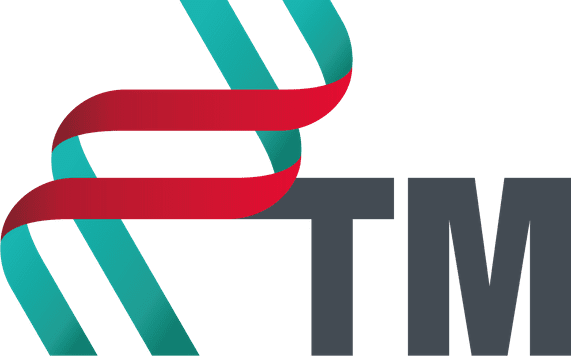 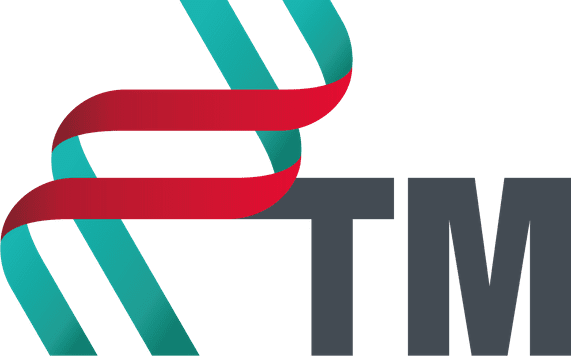 A question
Does smoking cuase lung cancer?
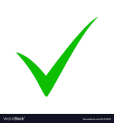 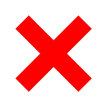 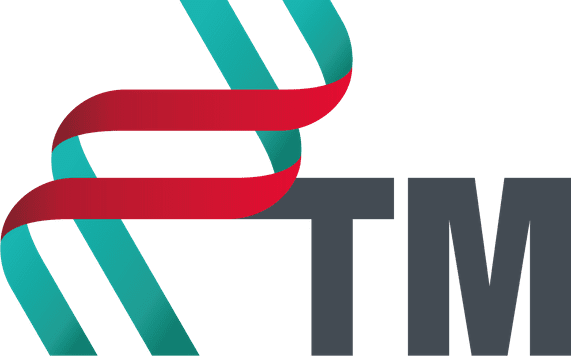 A story from the 2nd WW
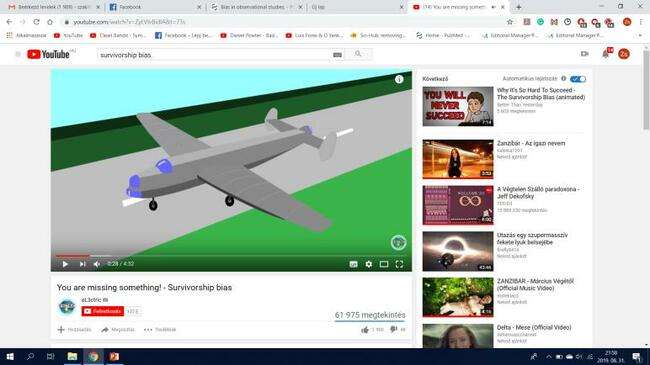 50-50%
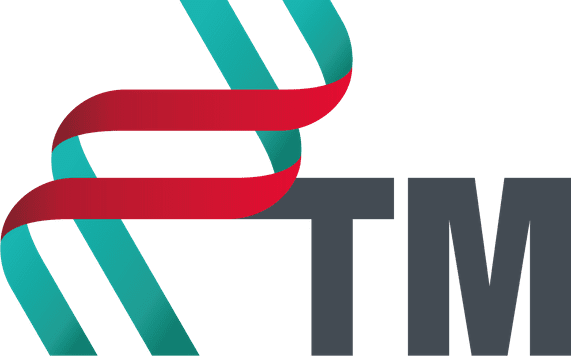 A story from the 2nd WW
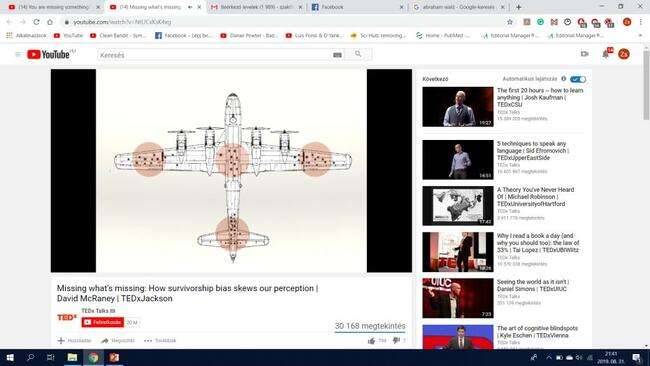 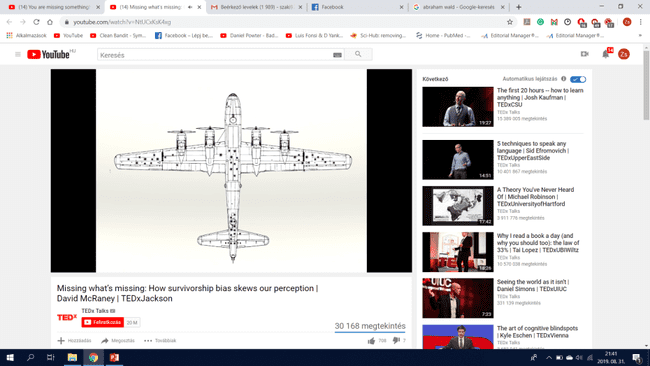 50-50%
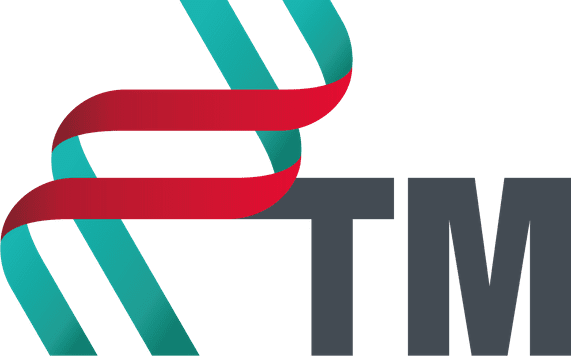 A story from the 2nd WW
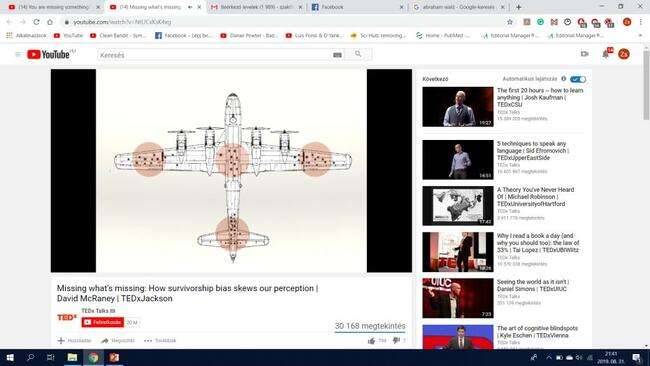 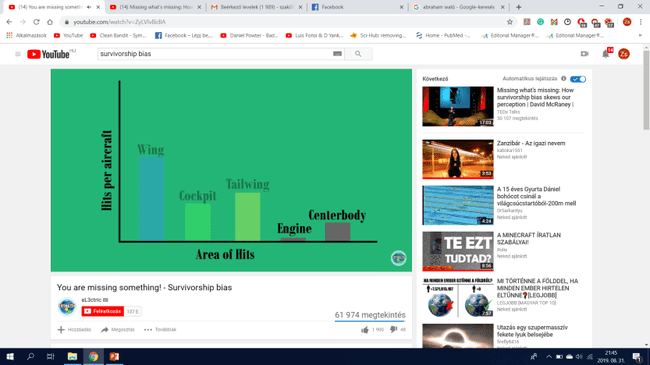 50-50%
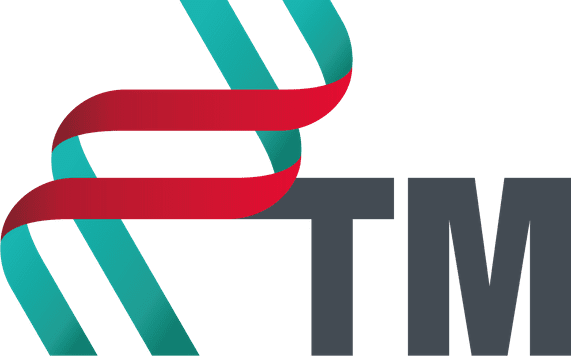 A story from the 2nd WW
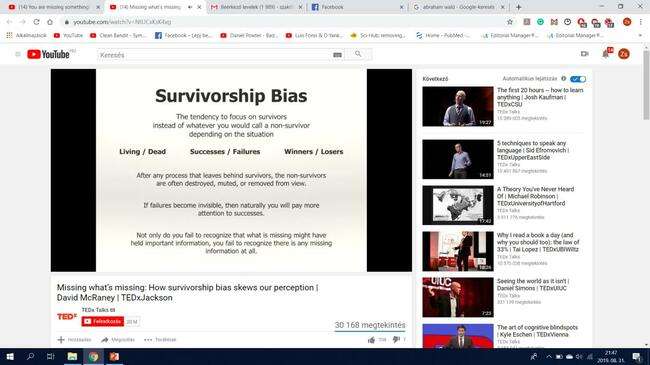 Case-control
Cross-sectional
Cohort
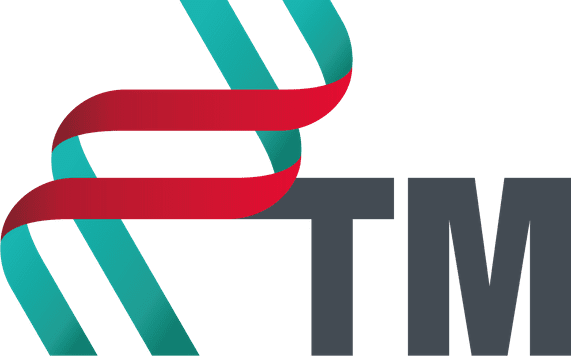 Selection bias
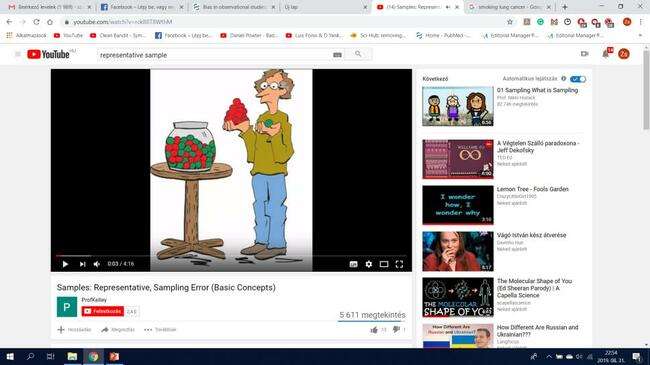 Is the sample representative to the entire population?
Which made it home
All aircrafts
Non-response bias in questionnaires
Random vs. convenience samples
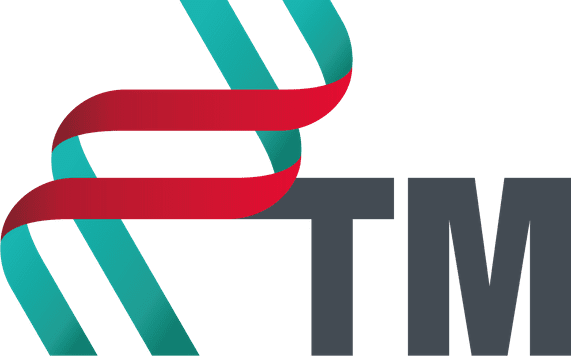 Selection bias
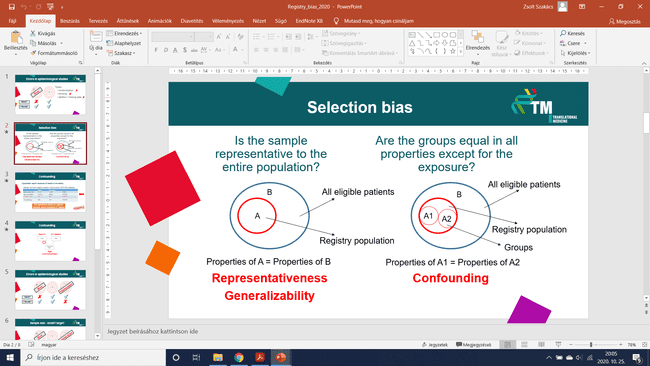 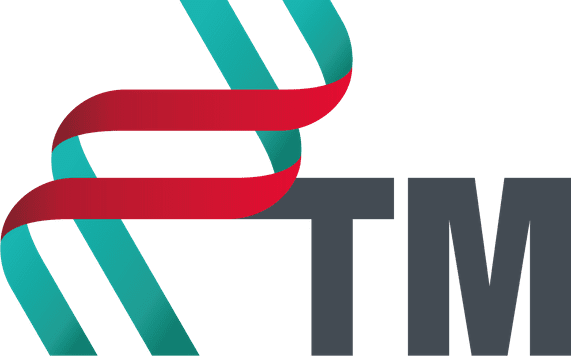 Selection bias
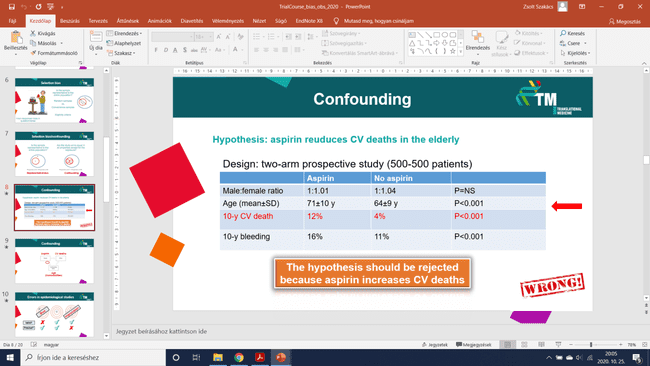 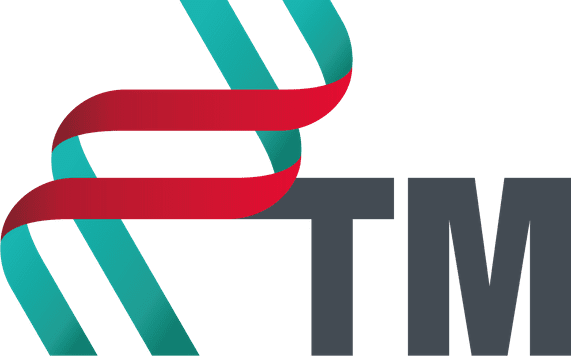 Selection bias
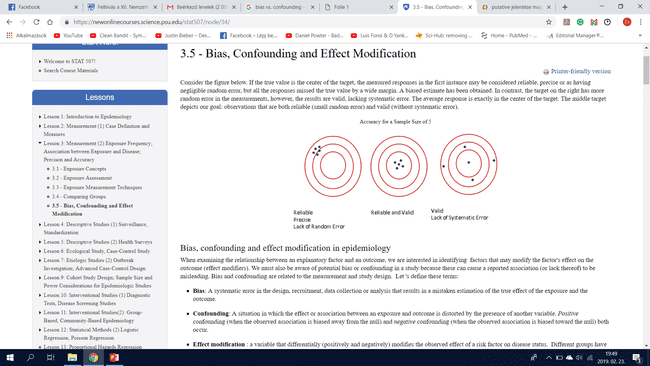 Bias
Imprecision
Systematic error
Random error
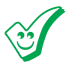 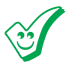 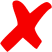 Valid?
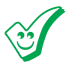 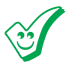 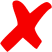 Precise?
Sample size
Risk
Sample size
Risk
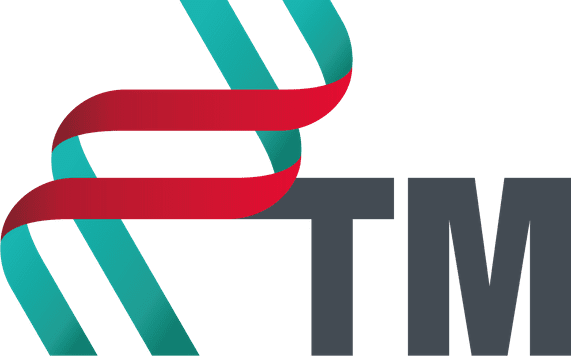 Ecological error
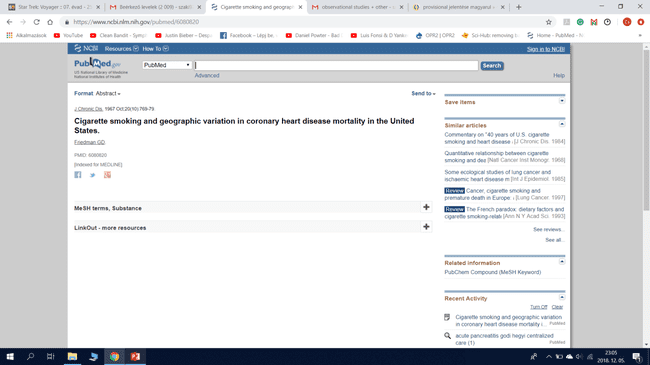 But mortality of coronary heart disease correlates with the sales of color TVs…
Average depth: 1 meter
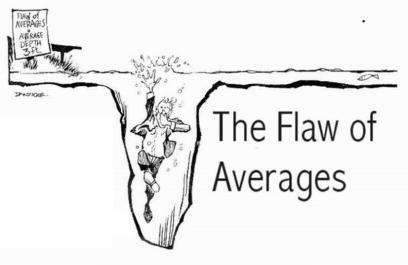 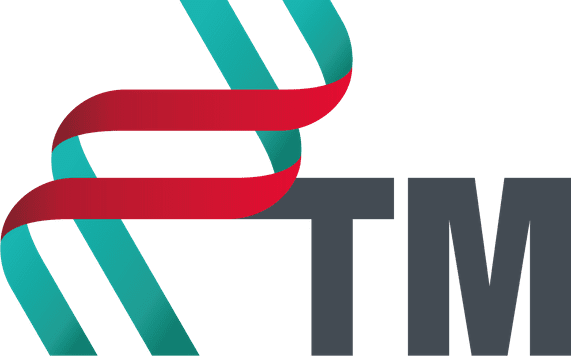 The choice of control group
Berkson bias
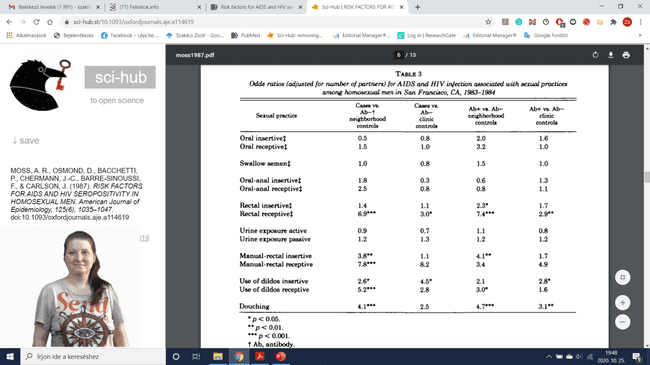 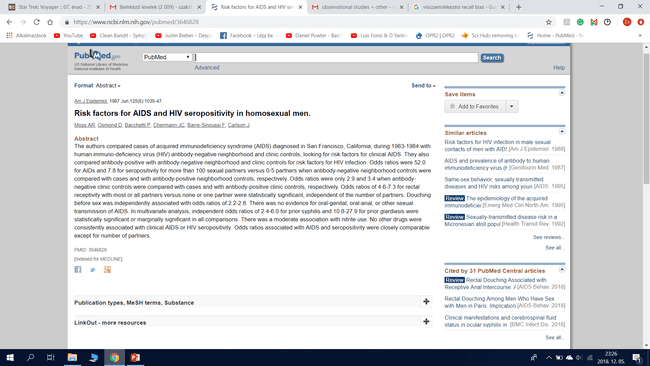 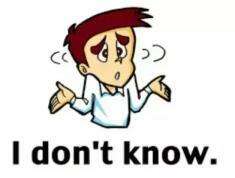 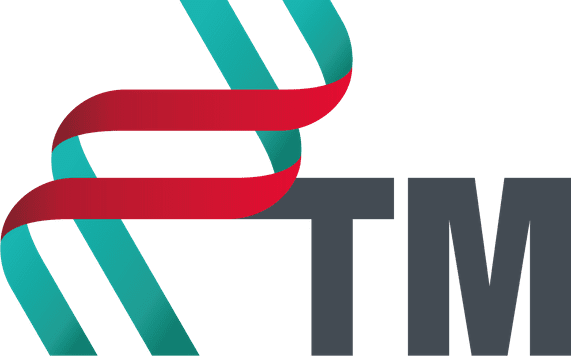 How to deal with selection bias?
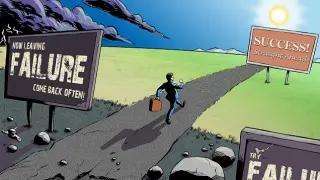 Stratification
Matching
Standardization
Multivariate analysis
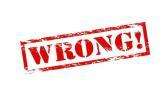 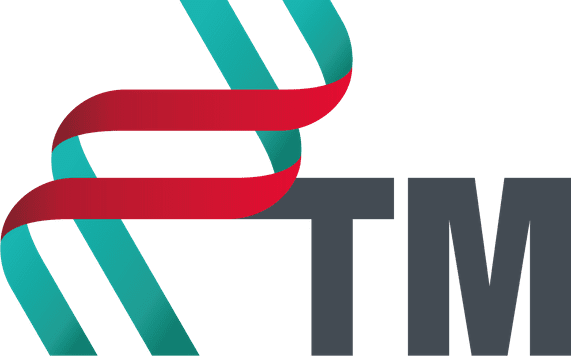 Recall bias
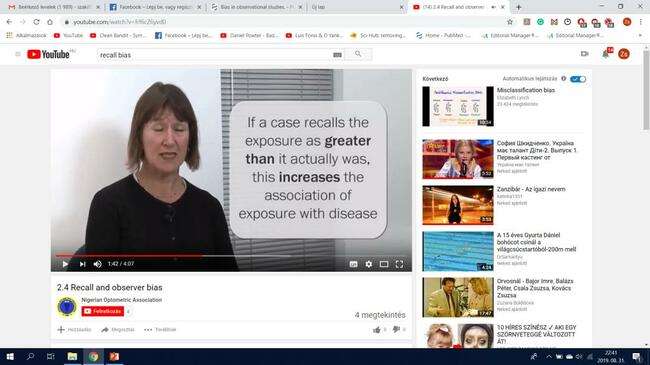 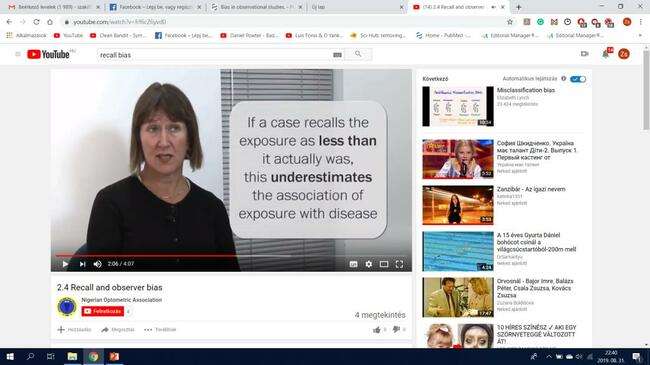 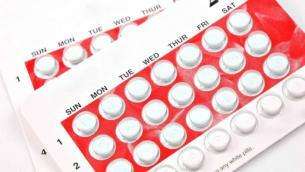 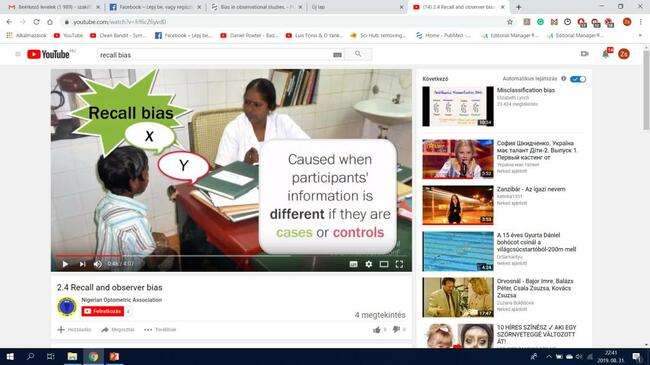 Oral contraceptives and BC
Case-control
Cohort
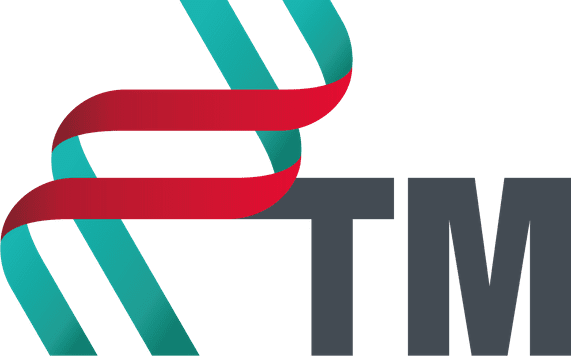 Observer or performance bias
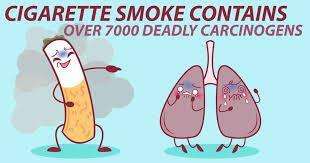 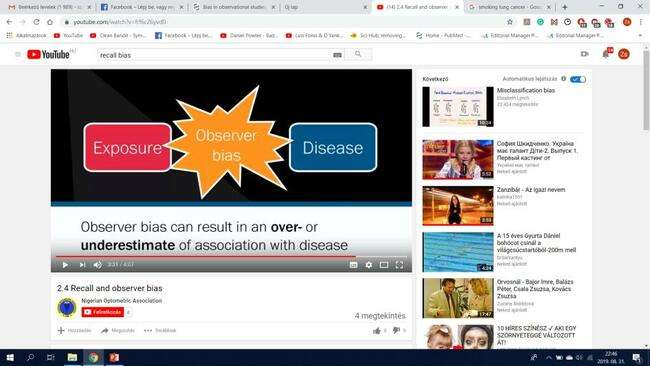 Case-control
Cohort
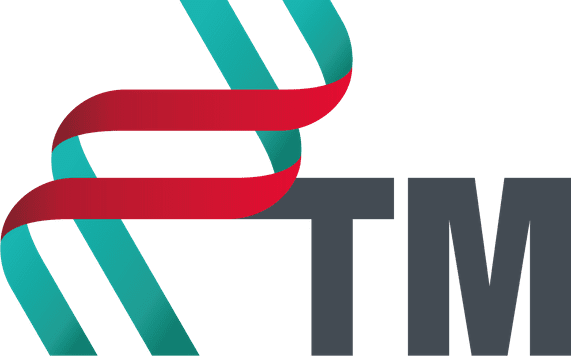 Cause-effect relationship
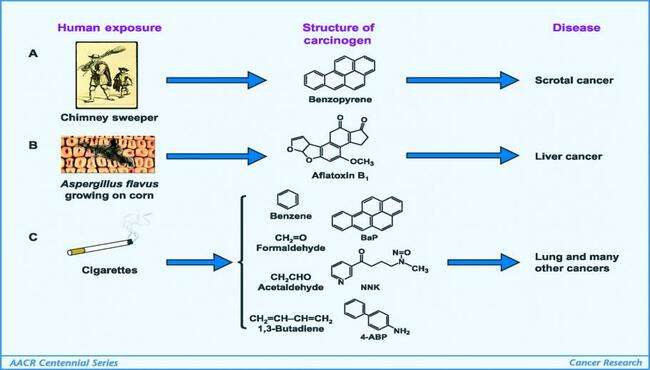 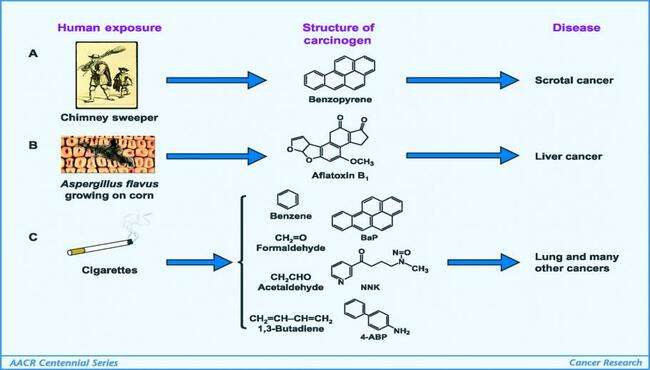 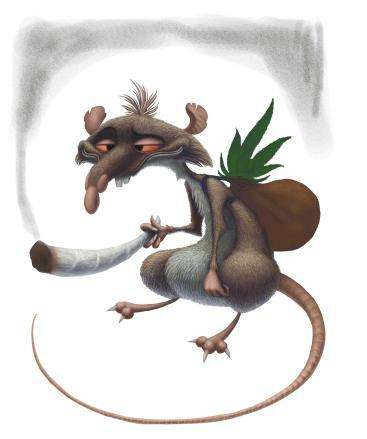 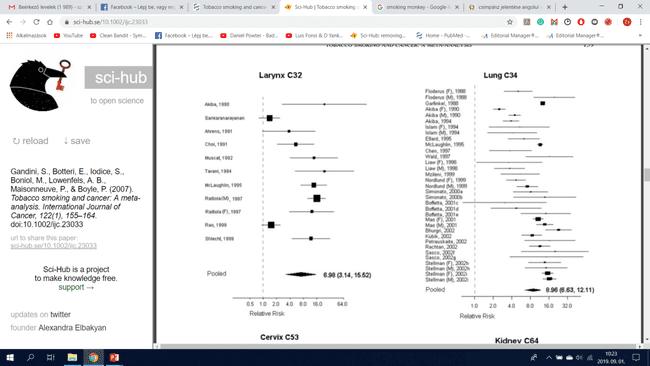 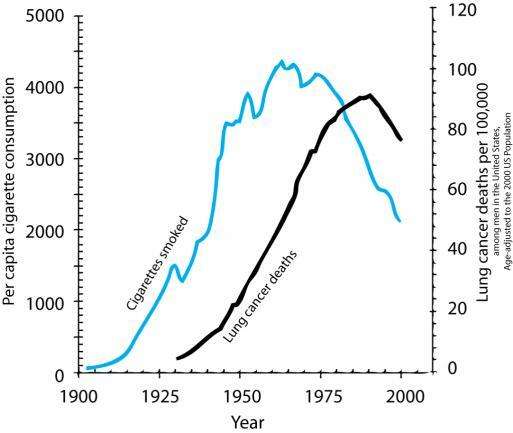 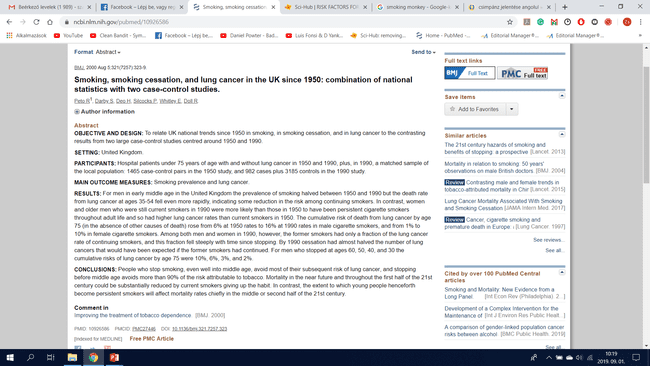 Does smoking cause lung cancer?
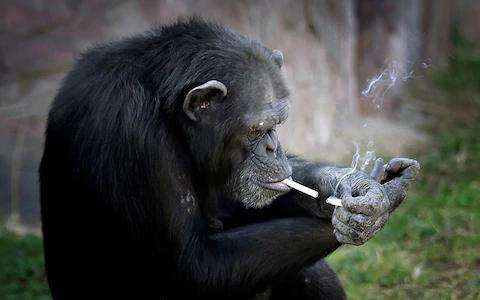 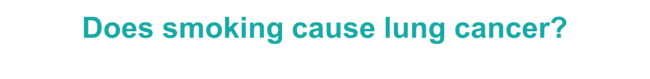 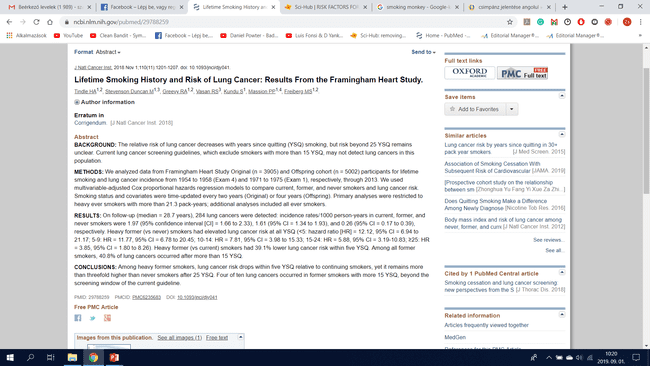 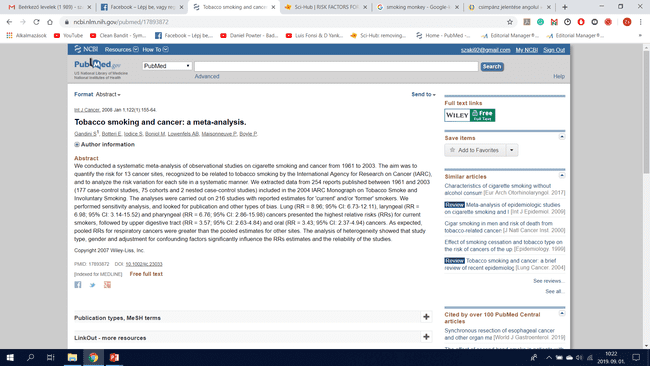 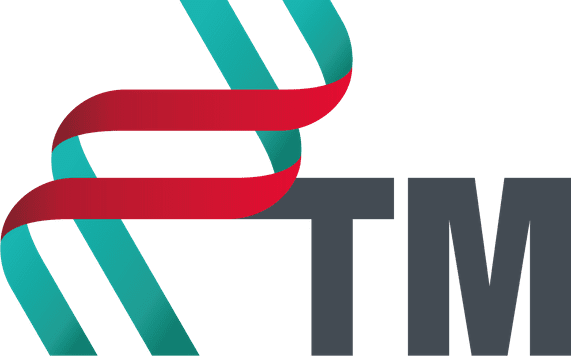 The question again
Does smoking cuase lung cancer?
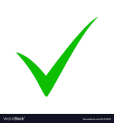 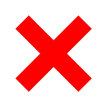 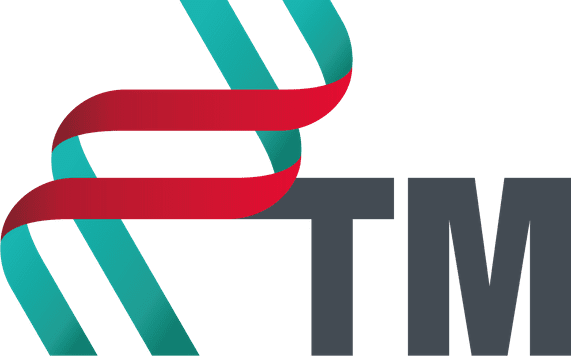 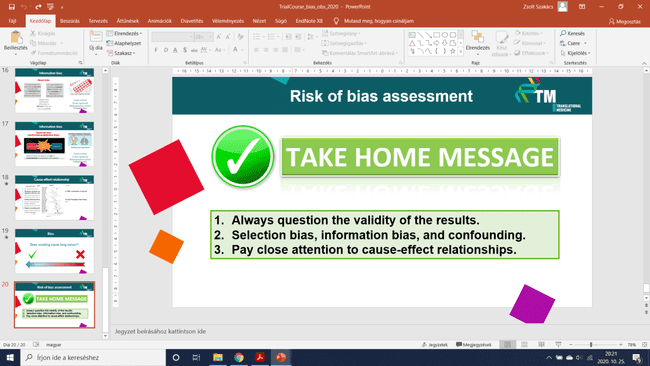